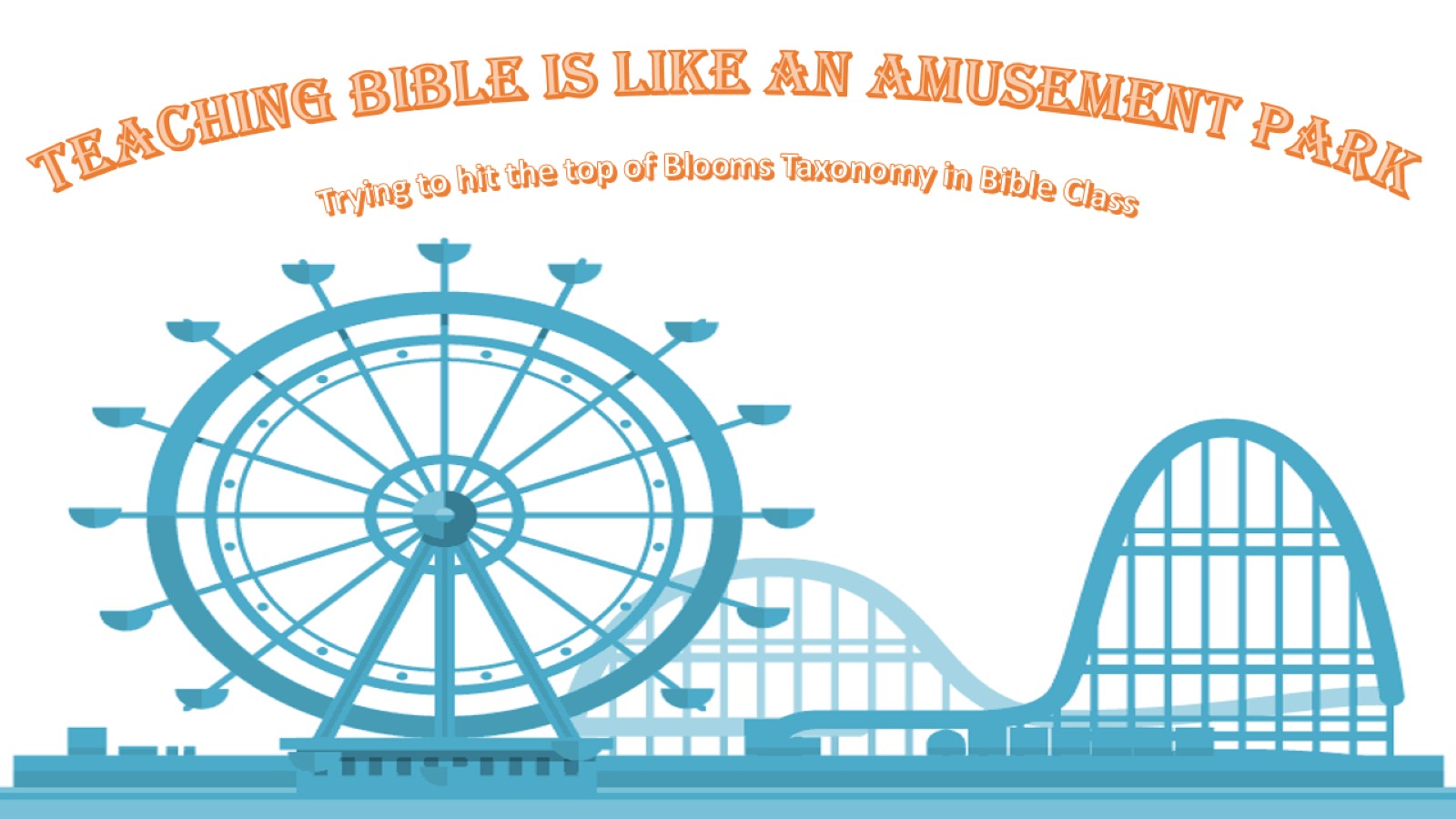 Teaching Bible is like an amusement park
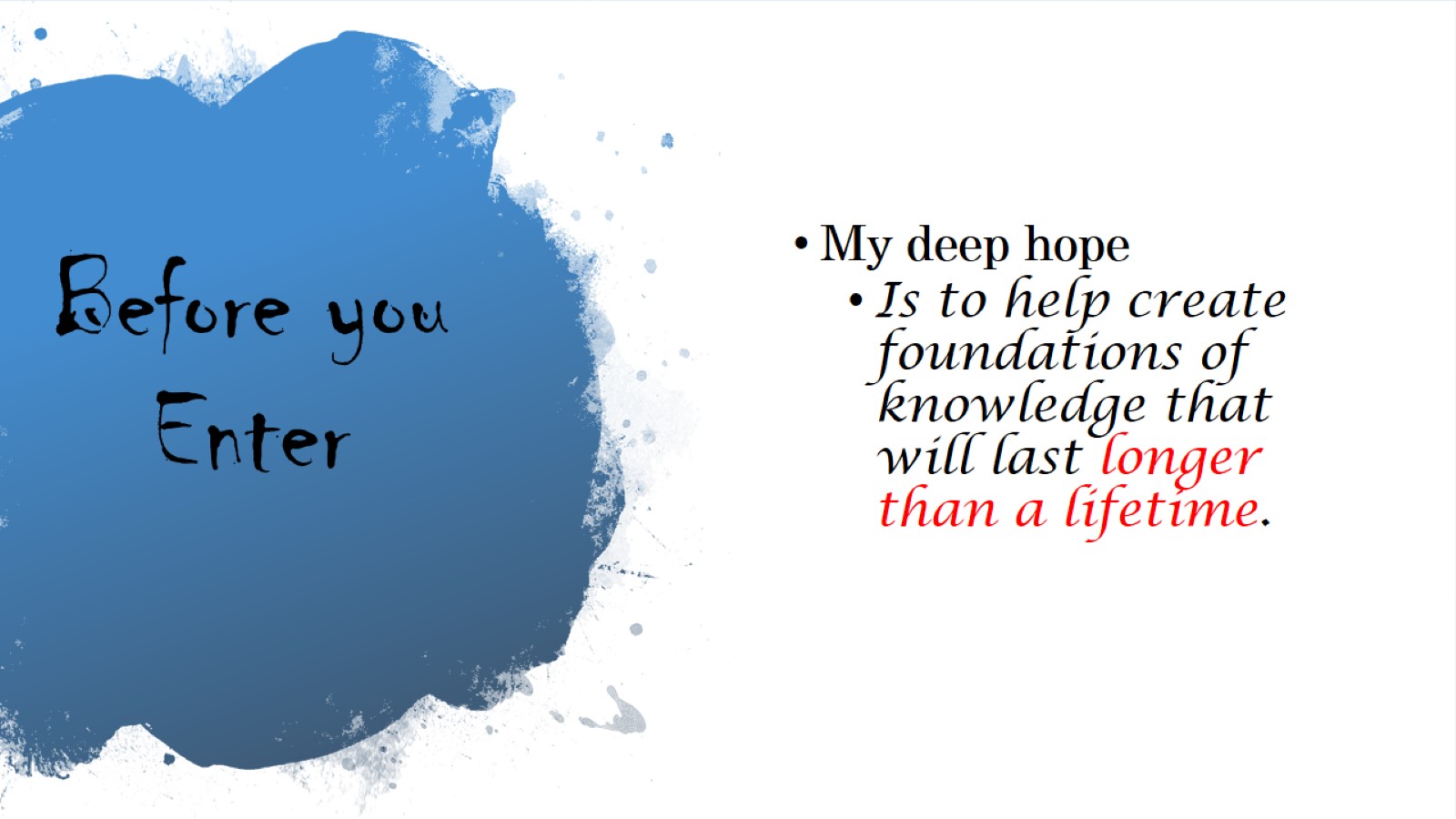 Before you Enter
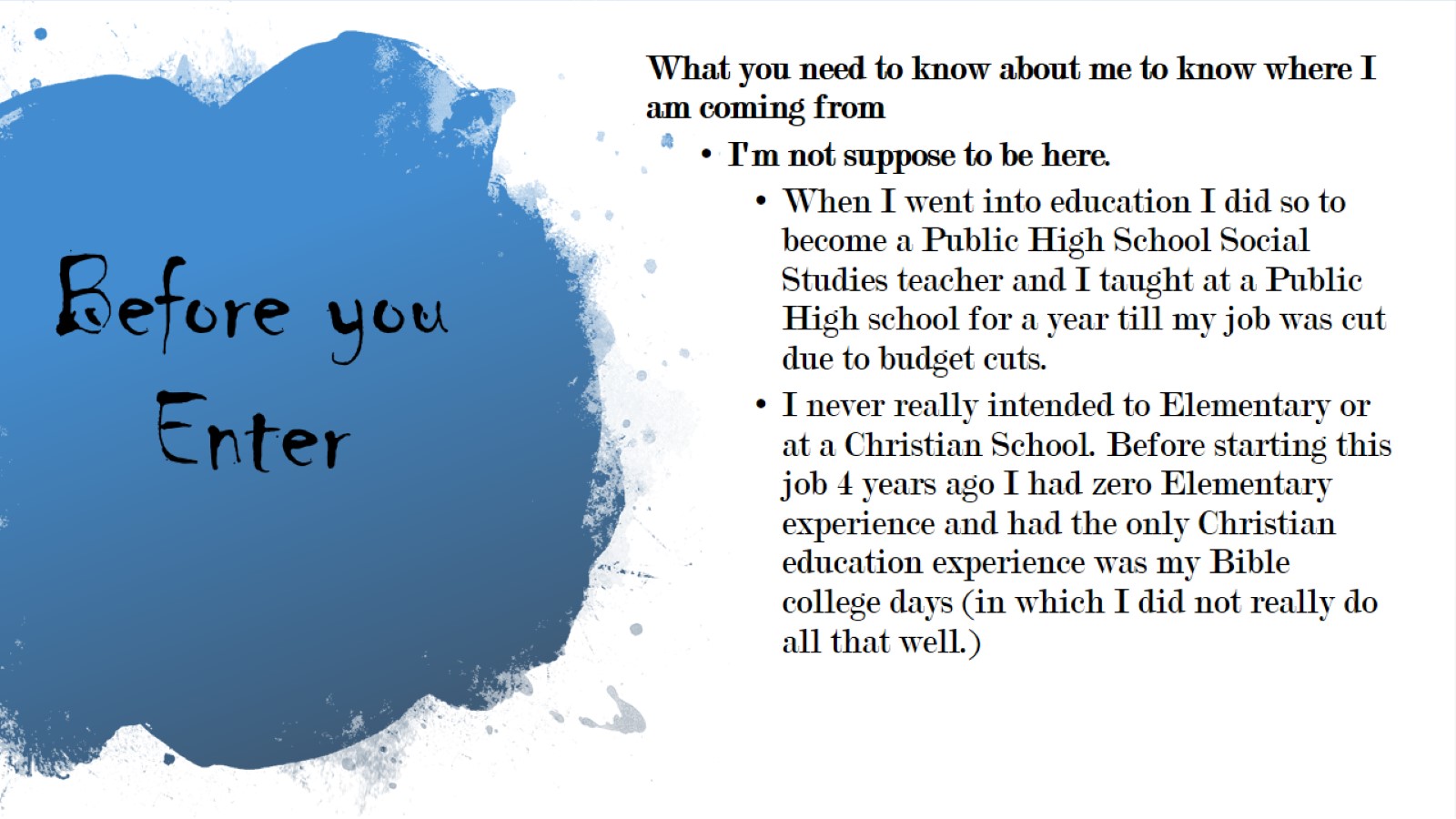 Before you Enter
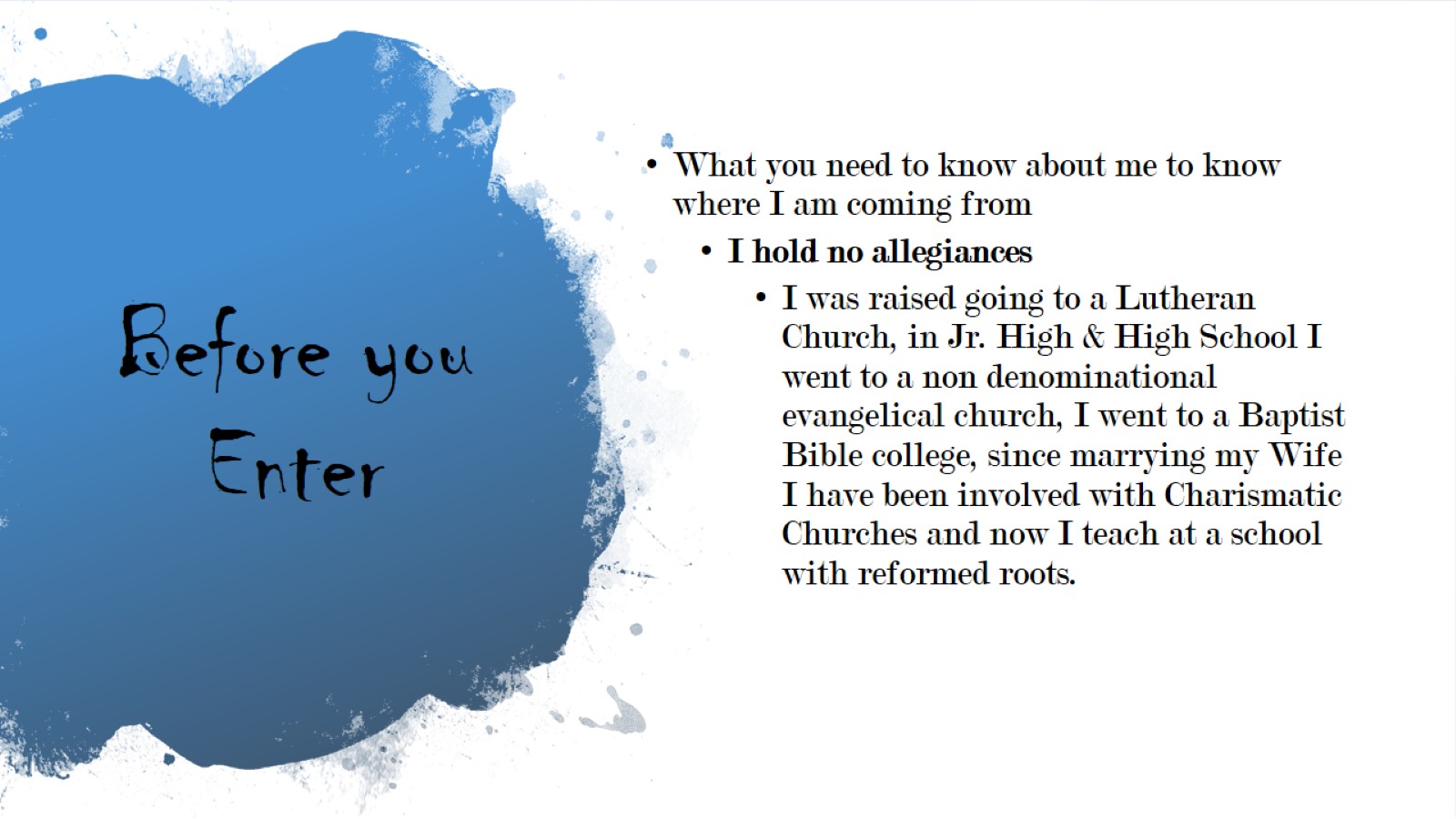 Before you Enter
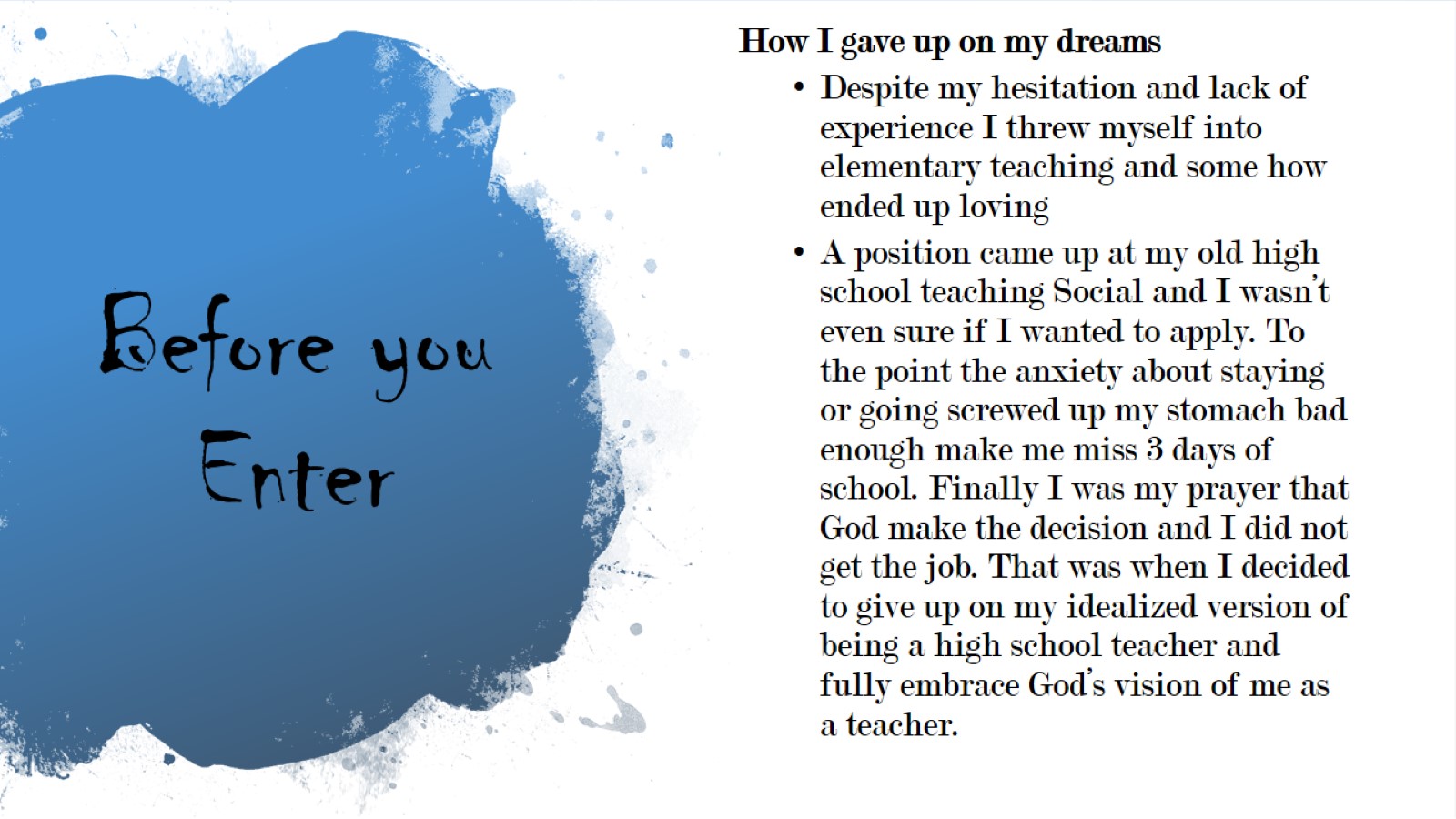 Before you Enter
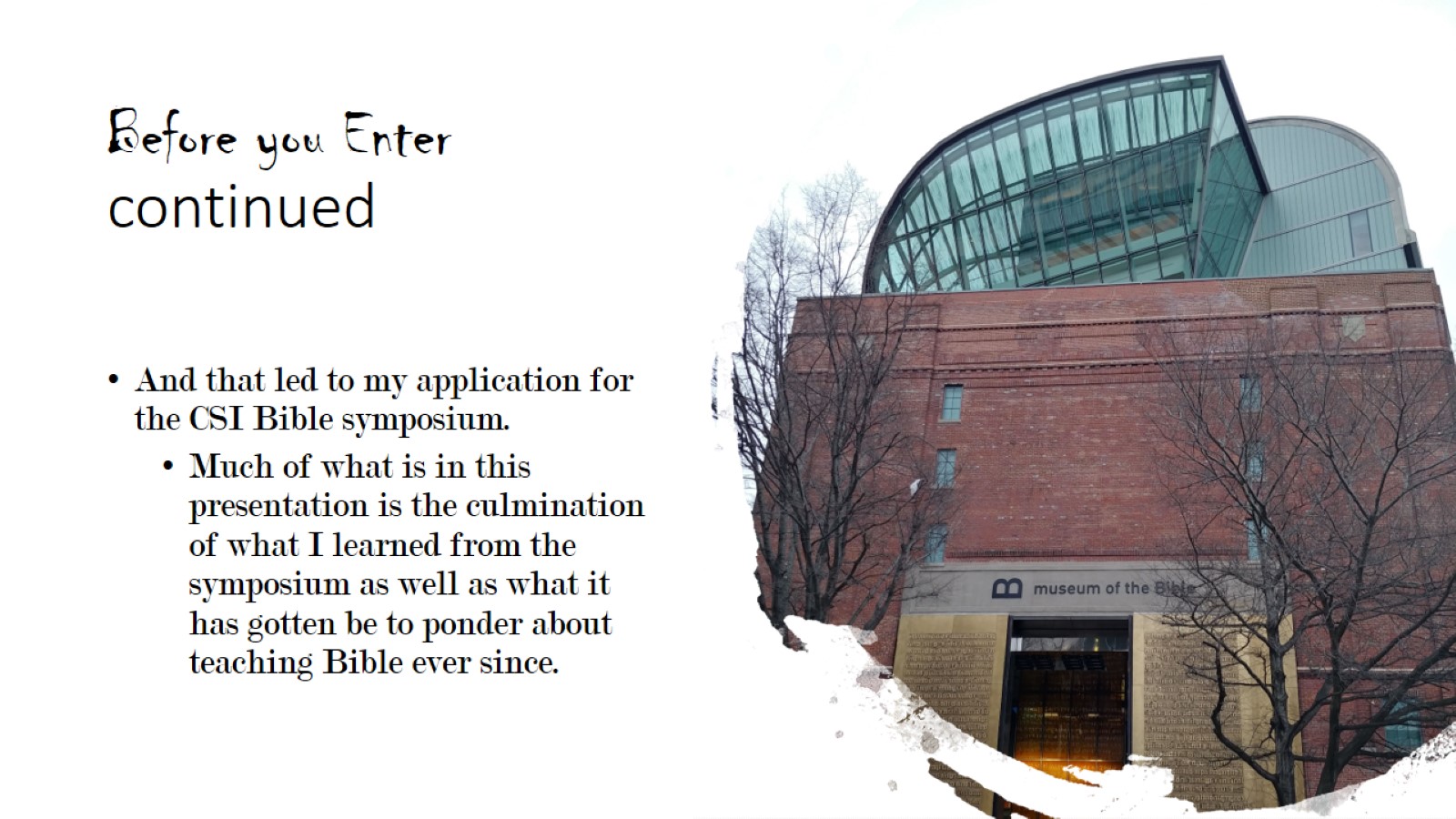 Before you Enter continued
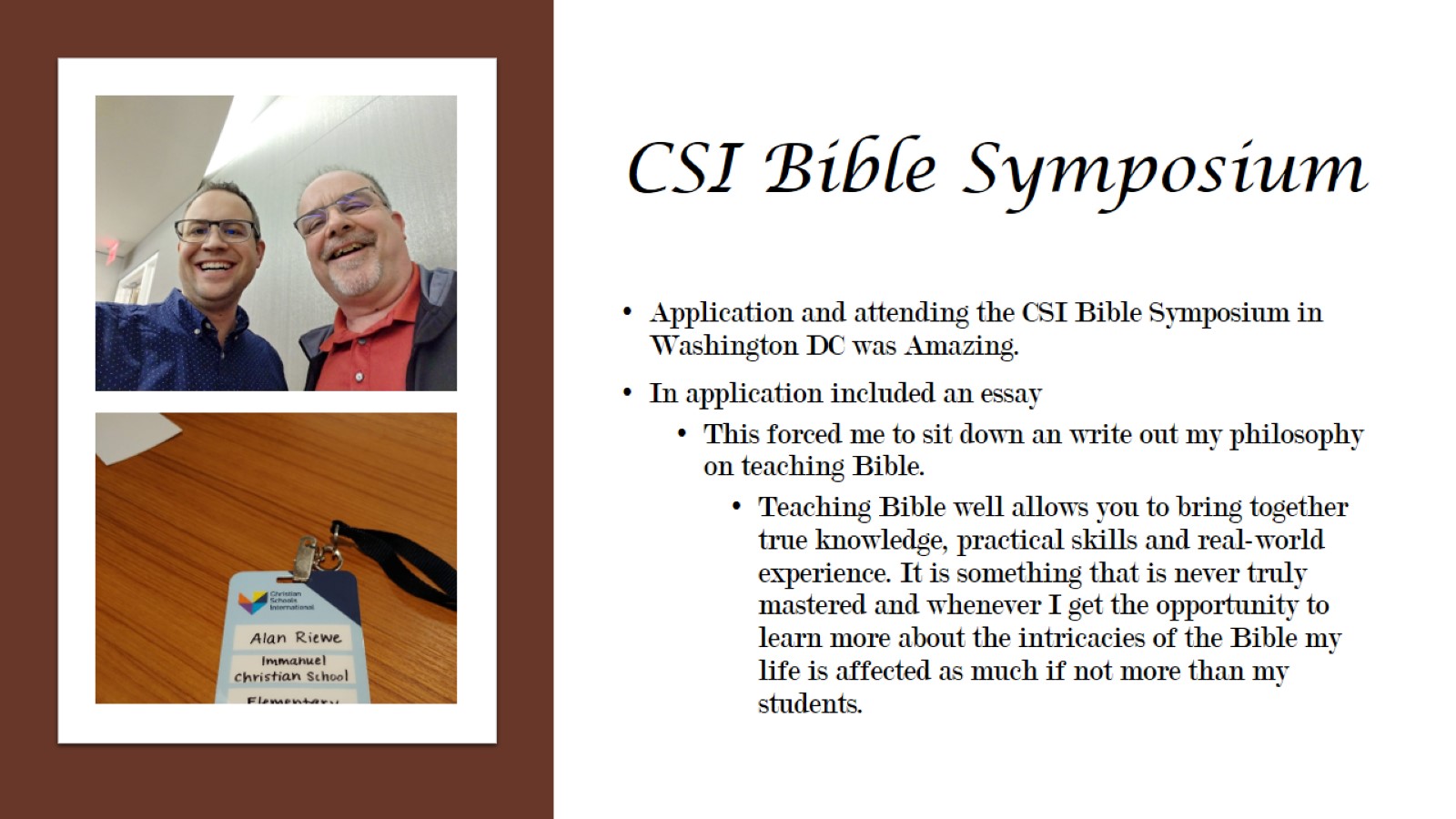 CSI Bible Symposium
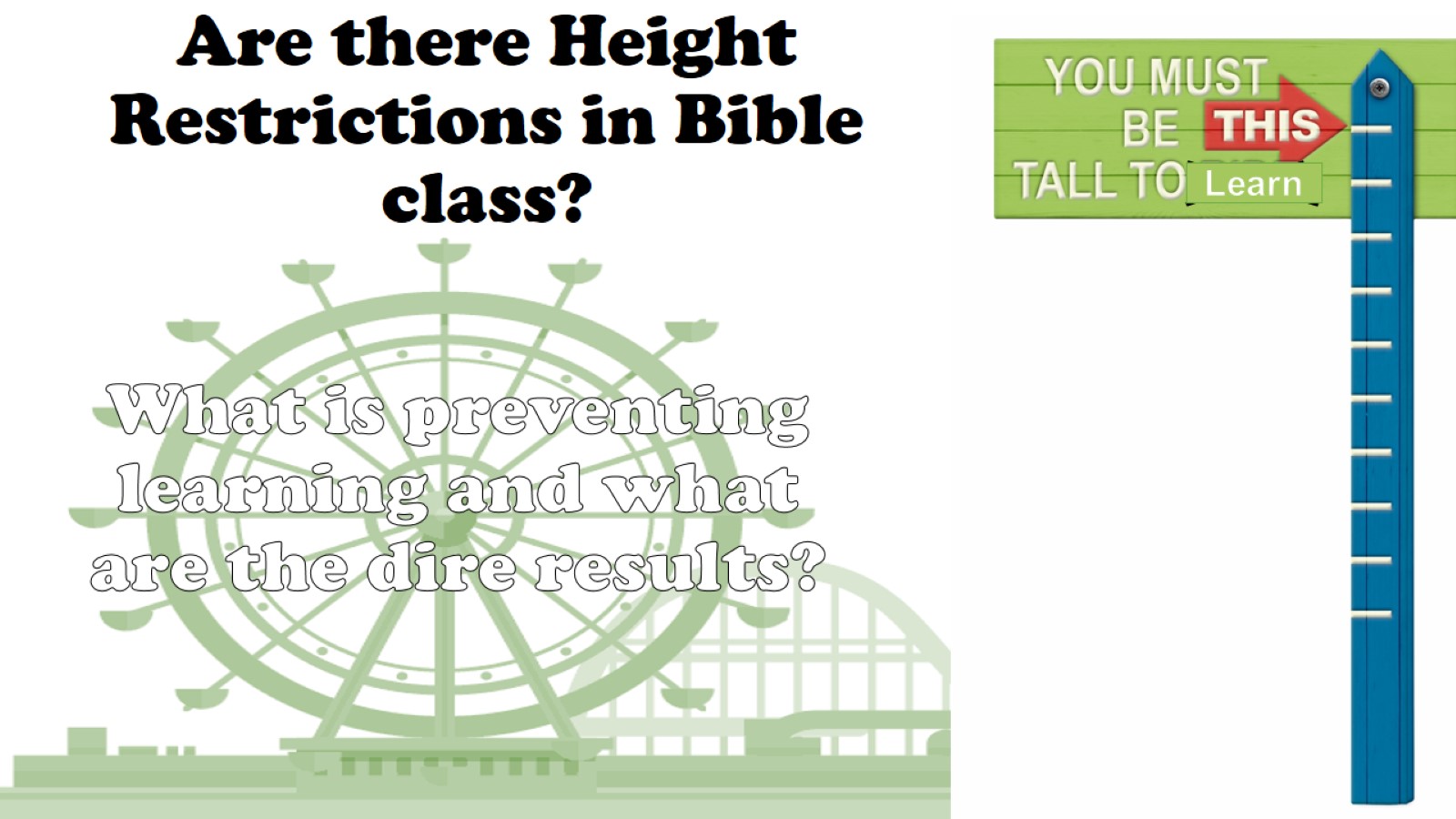 Are there Height Restrictions in Bible class?
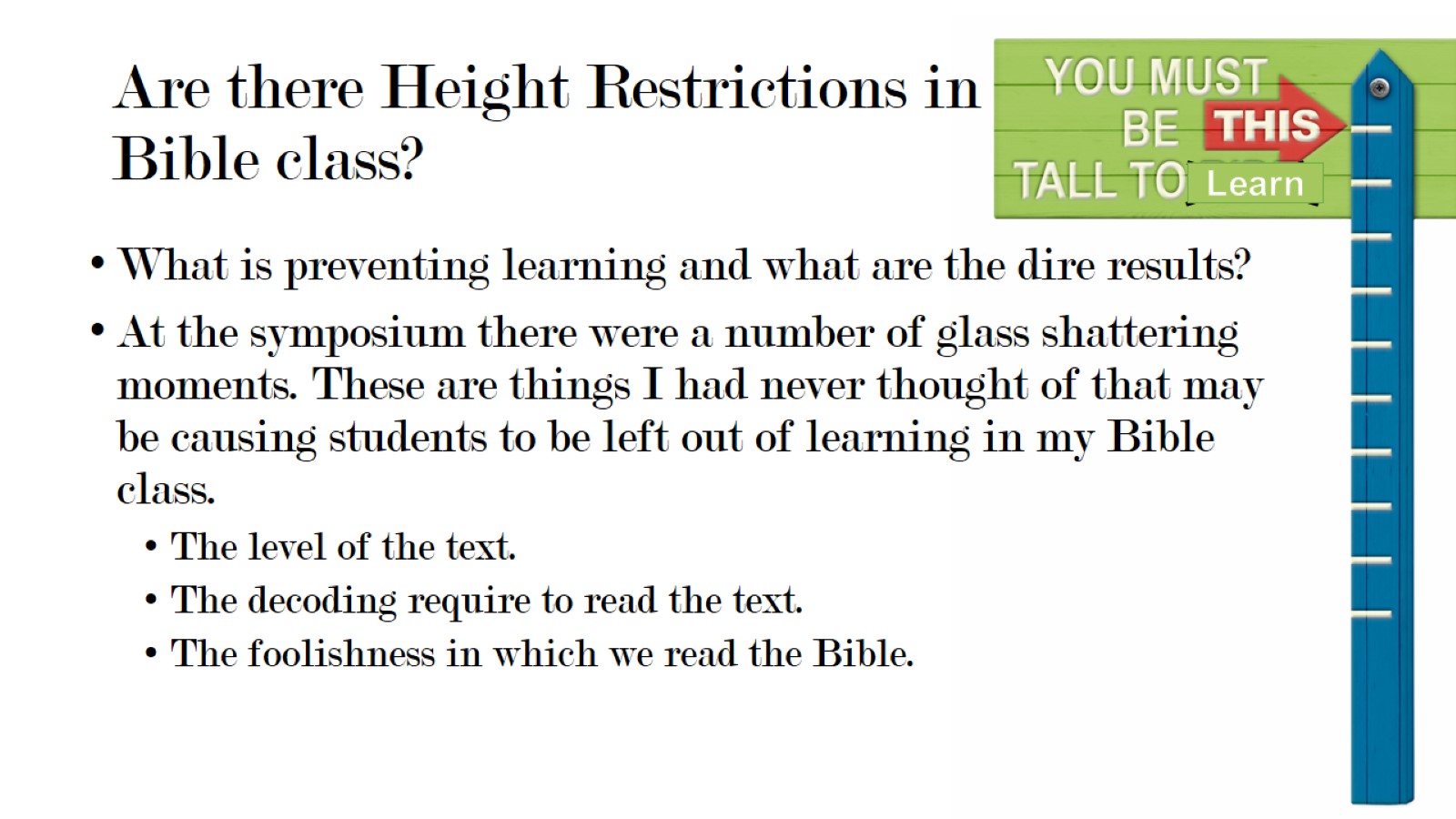 Are there Height Restrictions in Bible class?
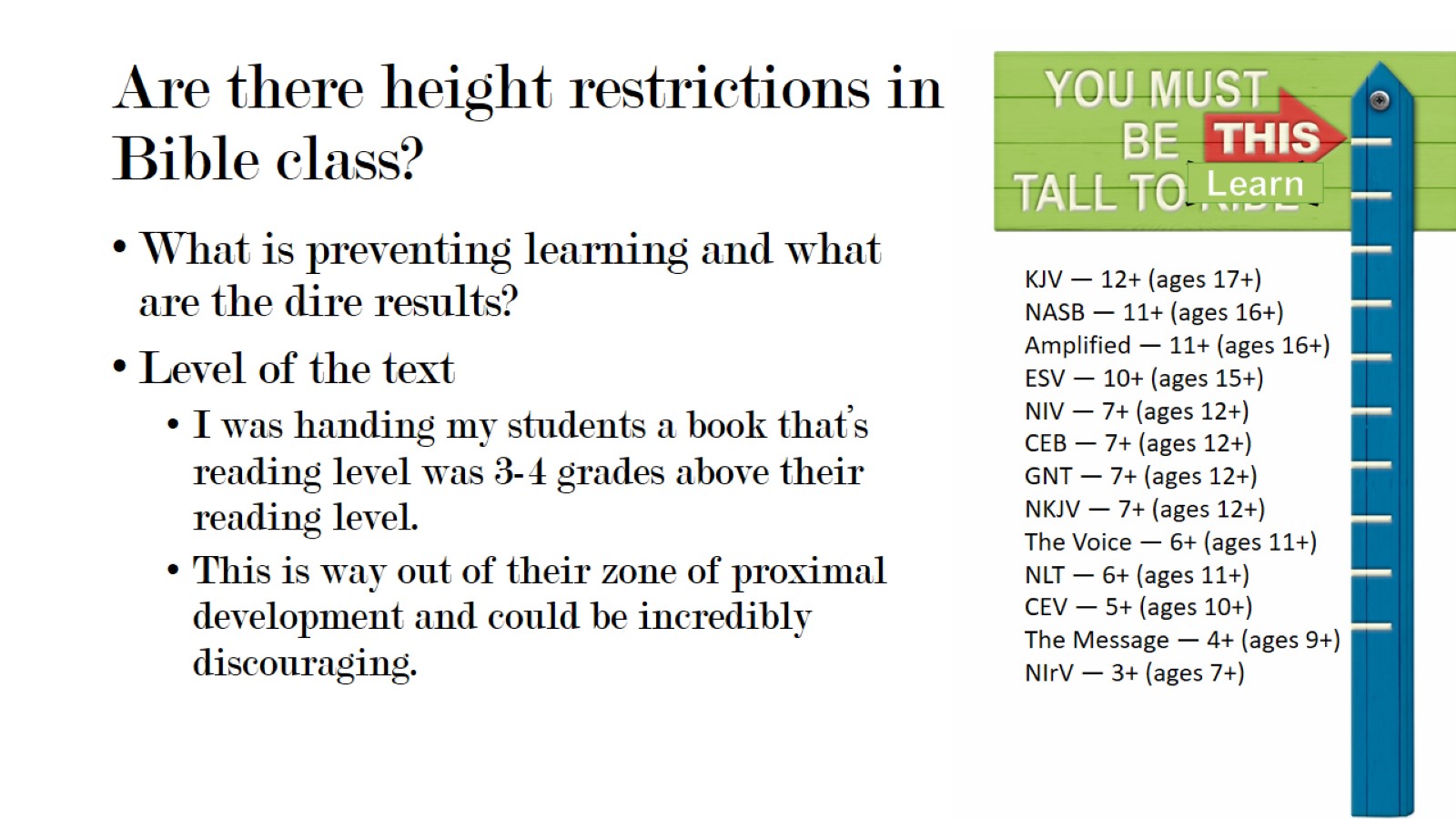 Are there height restrictions in Bible class?
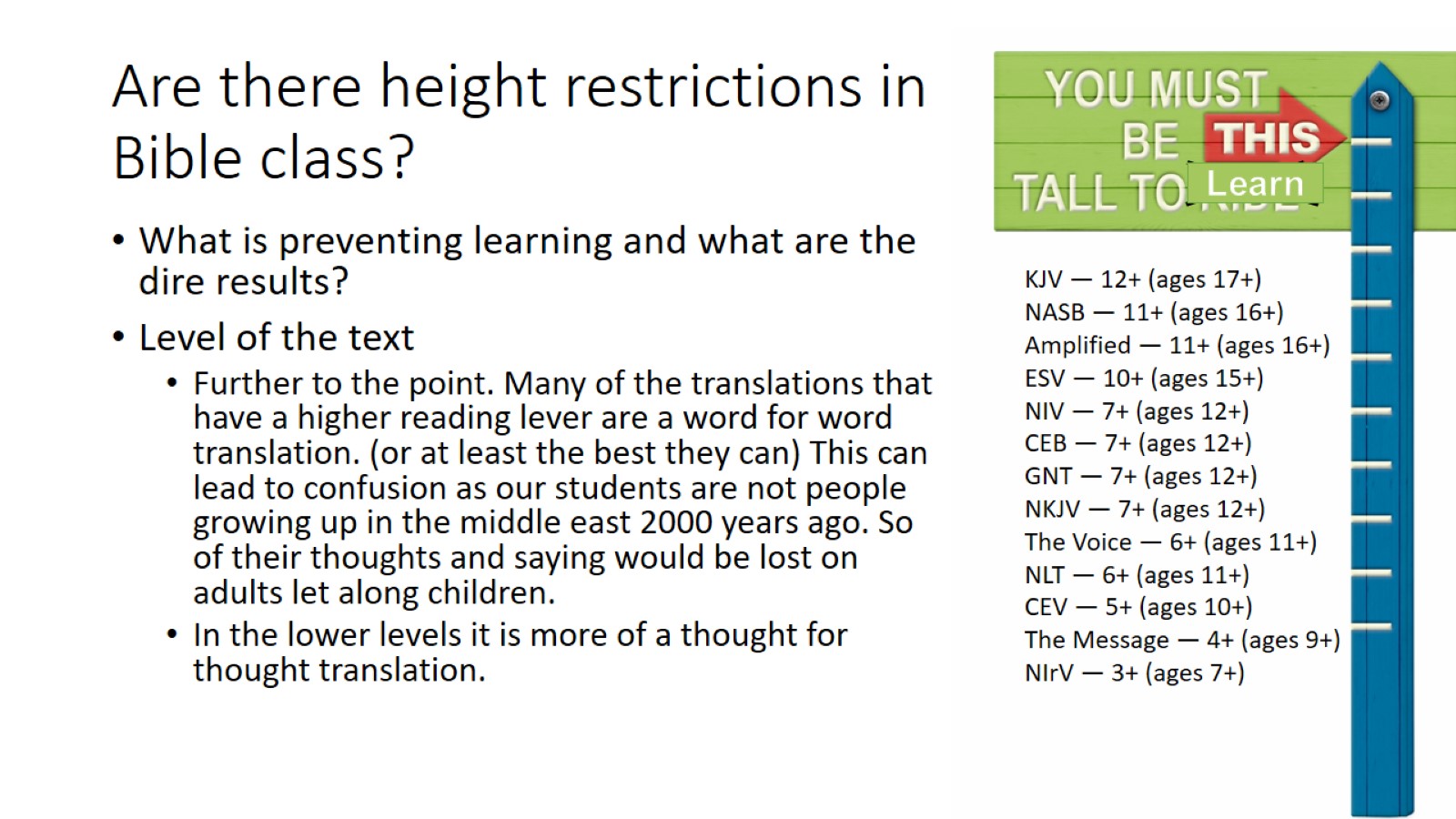 Are there height restrictions in Bible class?
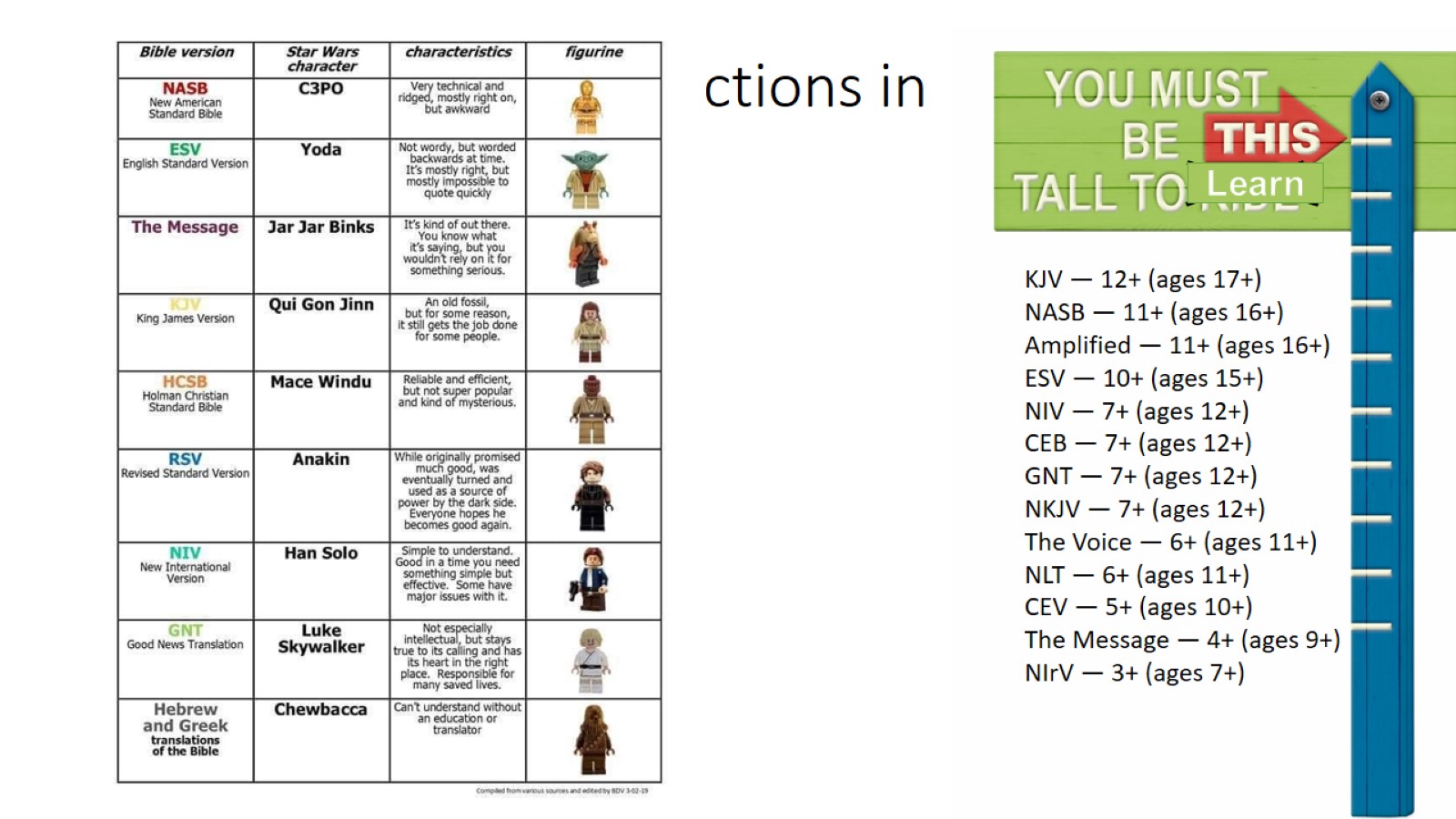 Are there height restrictions in Bible class?
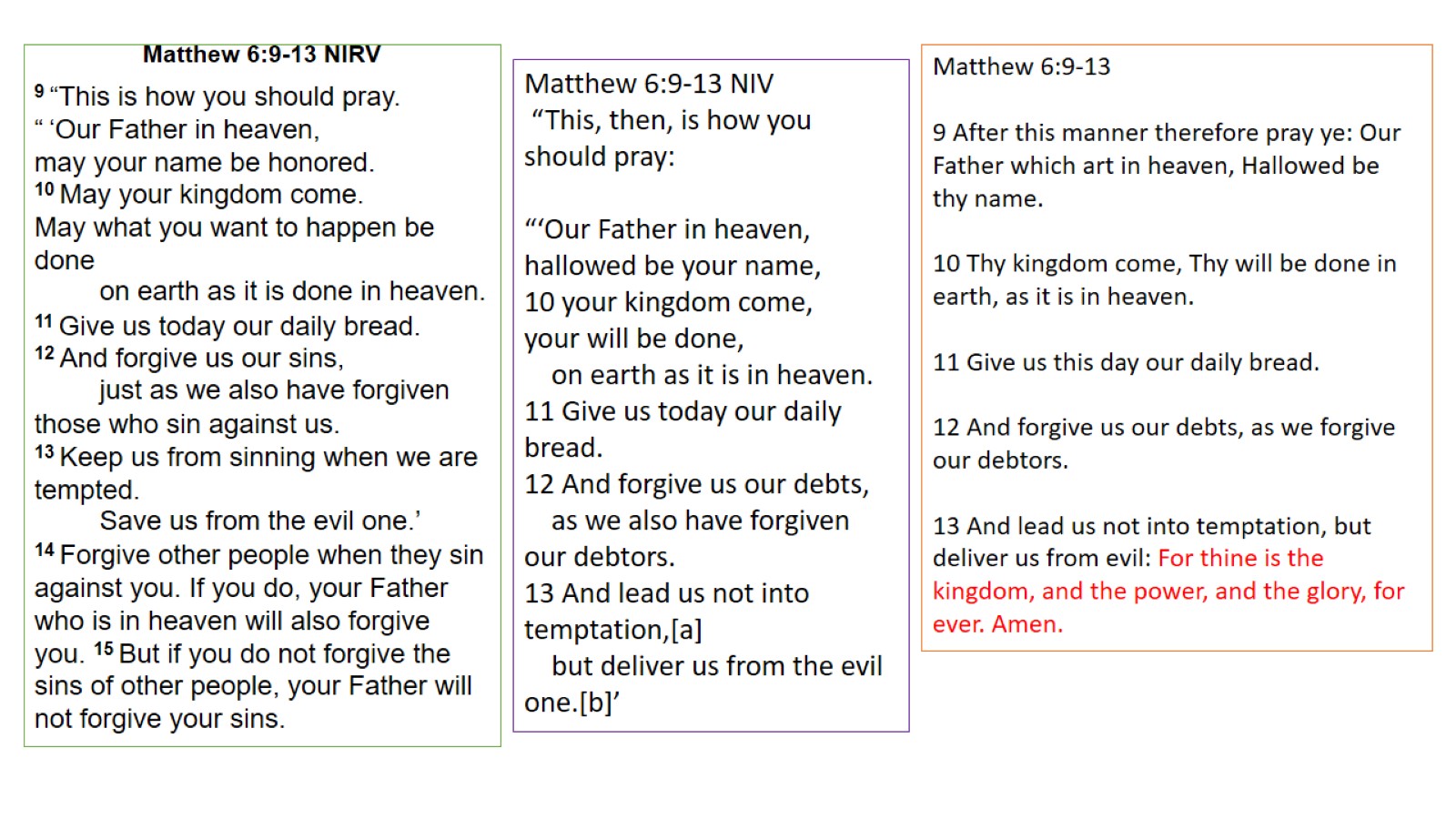 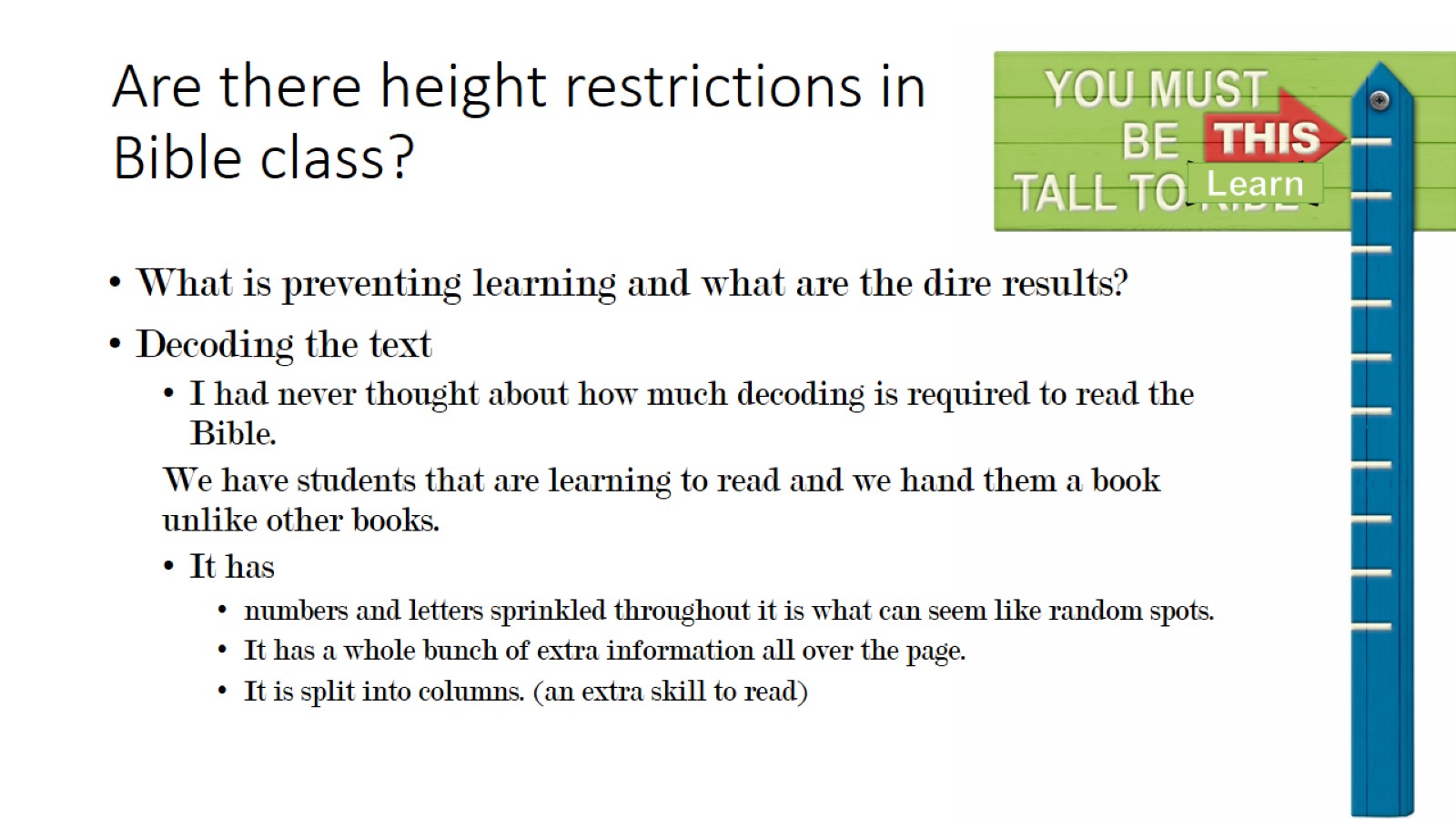 Are there height restrictions in Bible class?
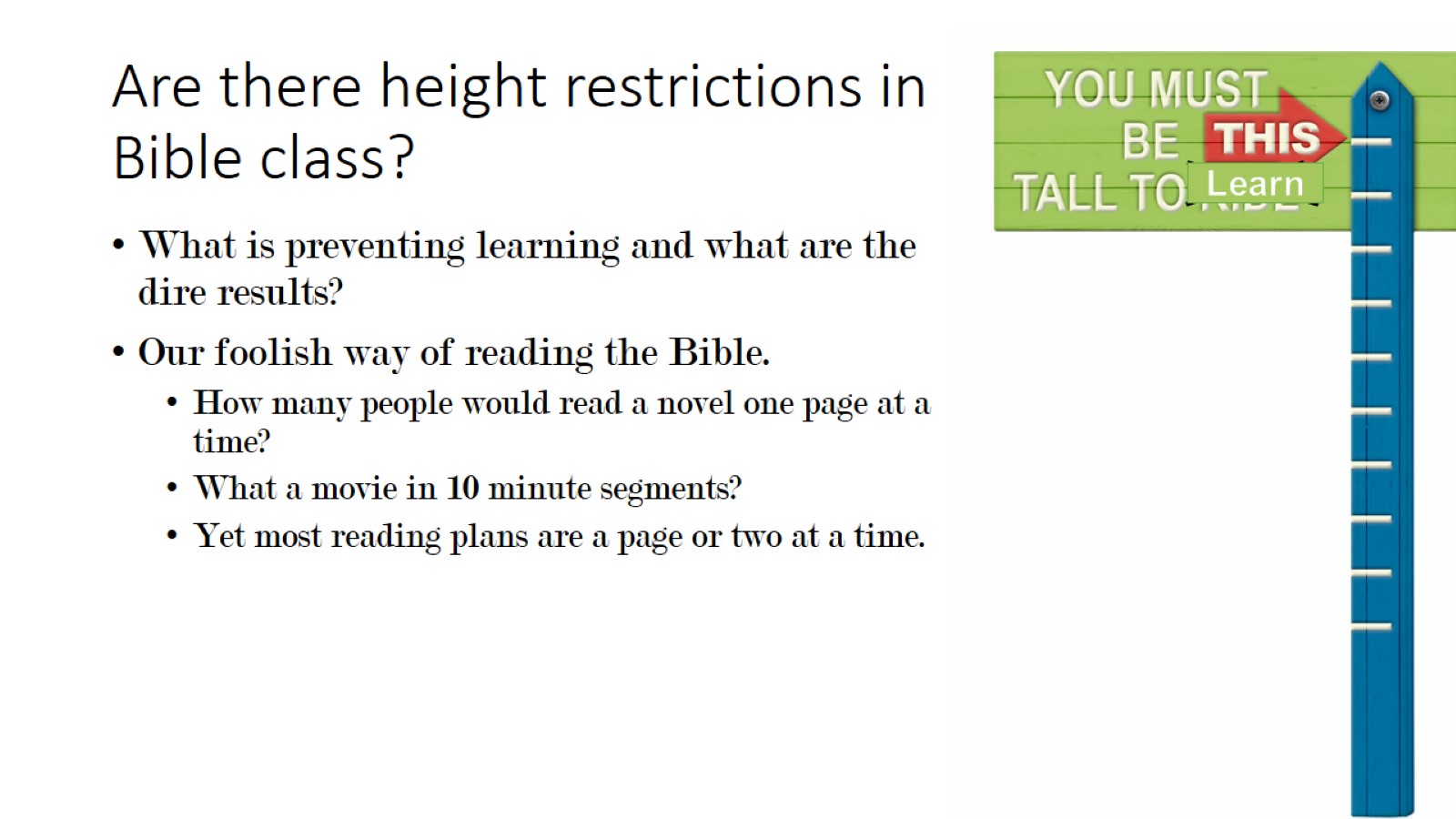 Are there height restrictions in Bible class?
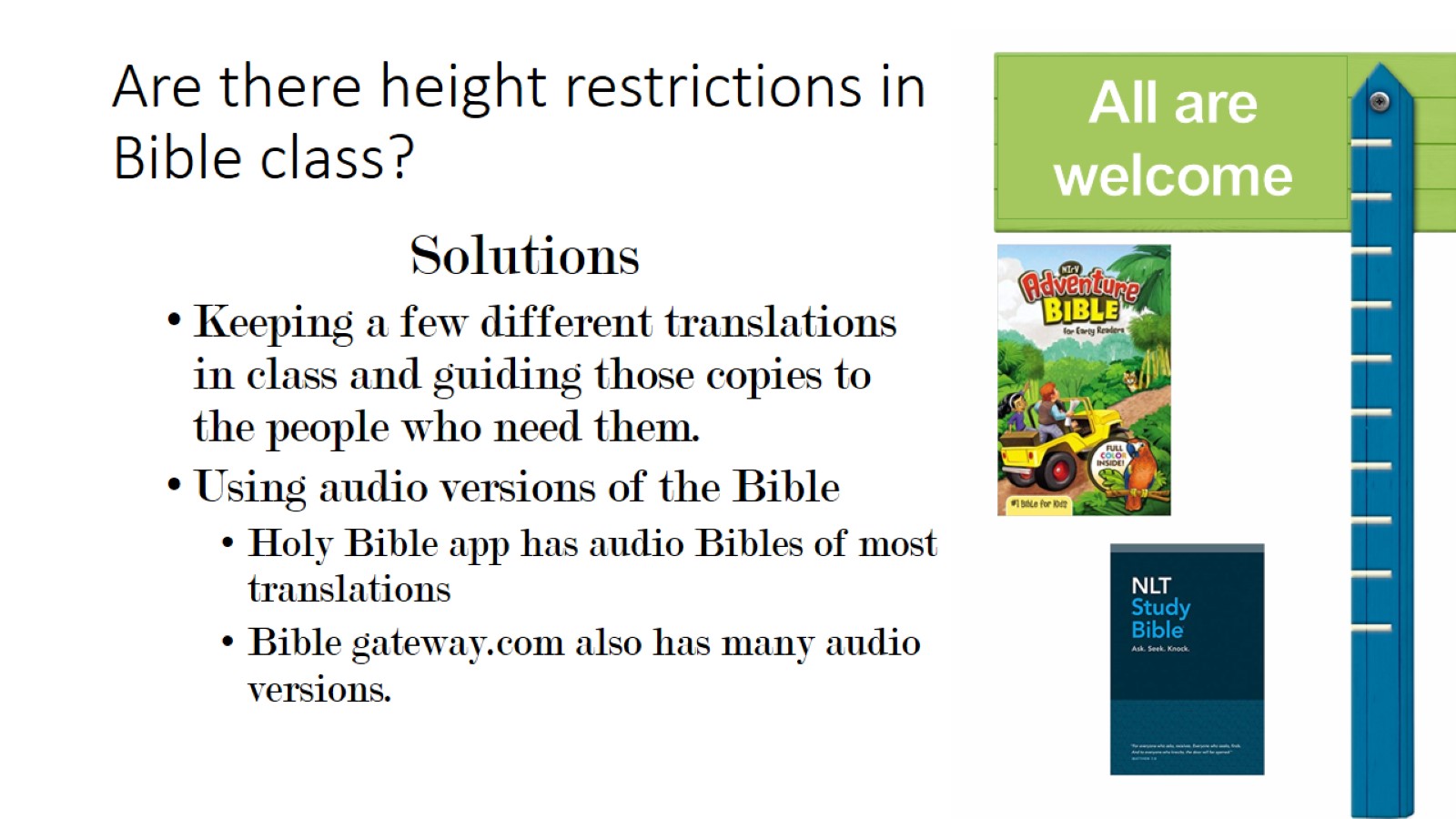 Are there height restrictions in Bible class?
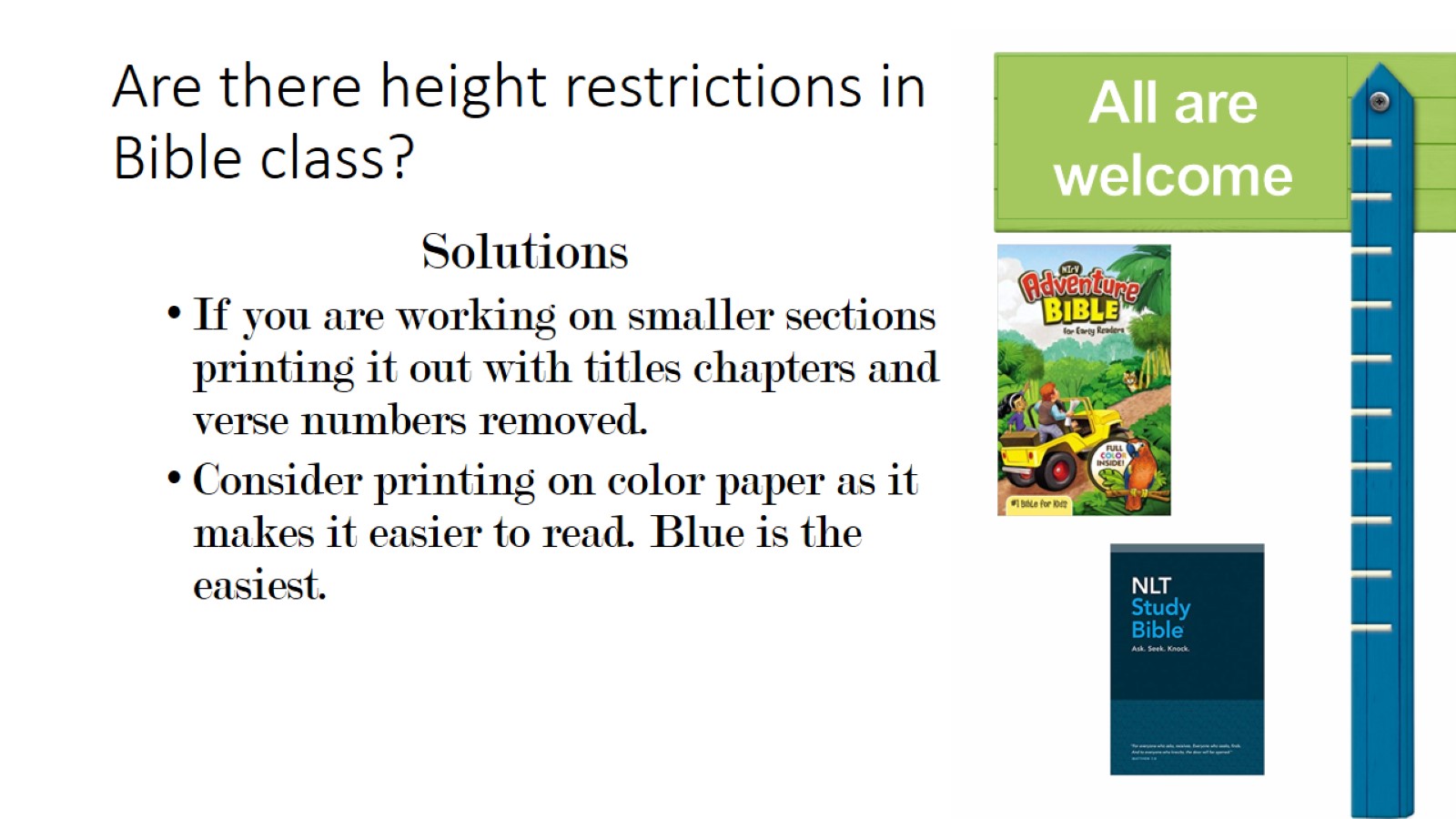 Are there height restrictions in Bible class?
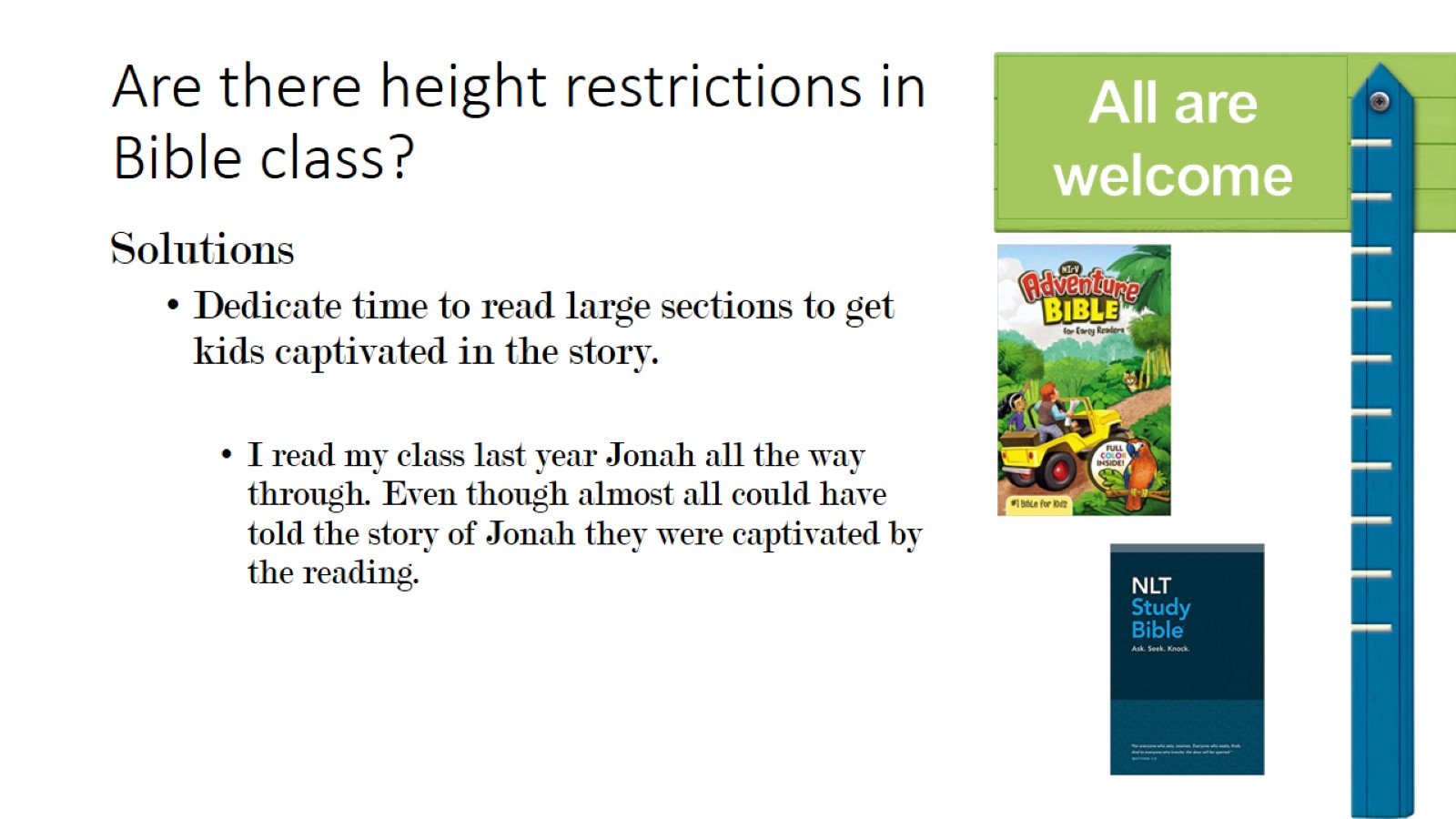 Are there height restrictions in Bible class?
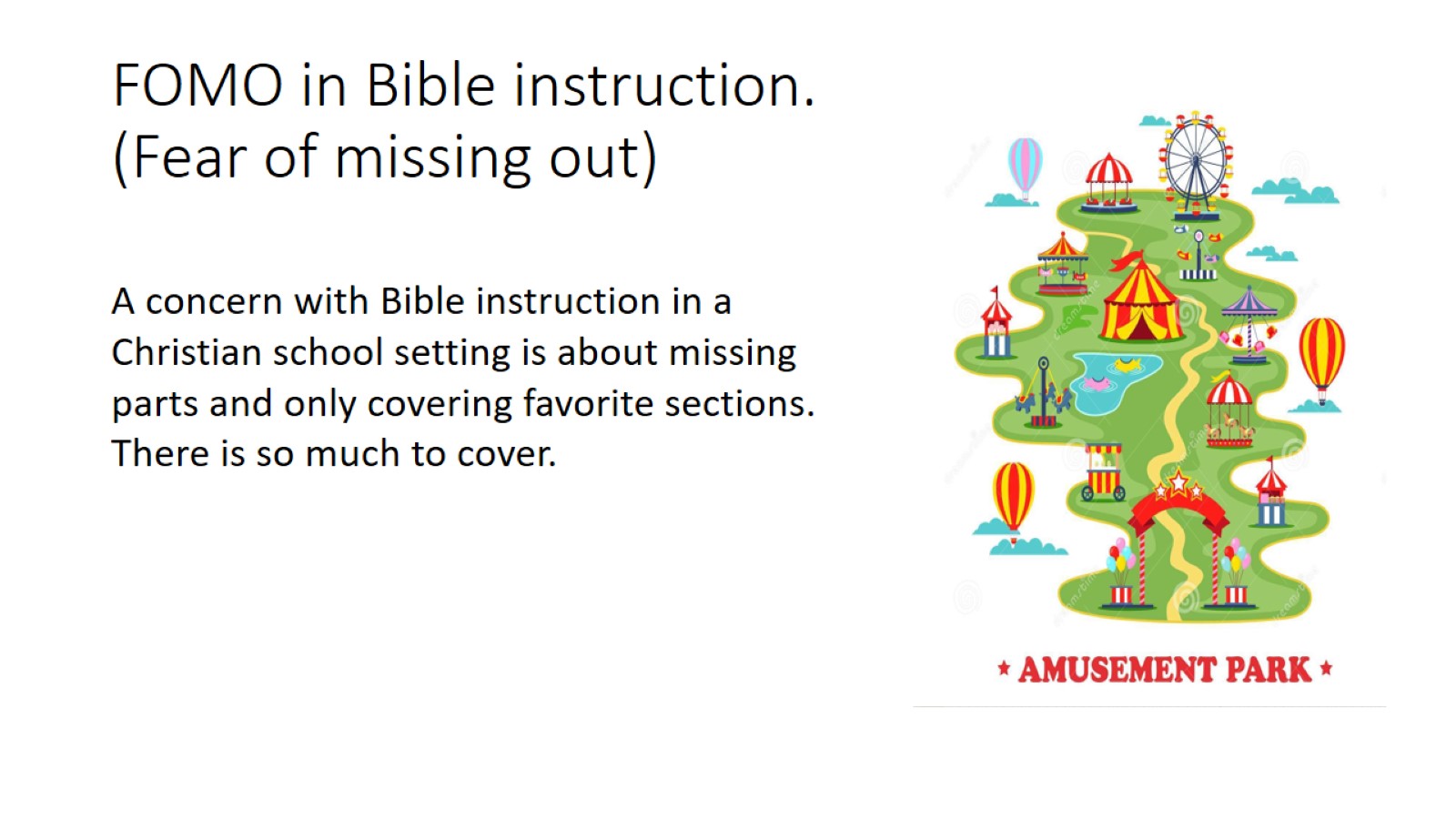 FOMO in Bible instruction. (Fear of missing out)
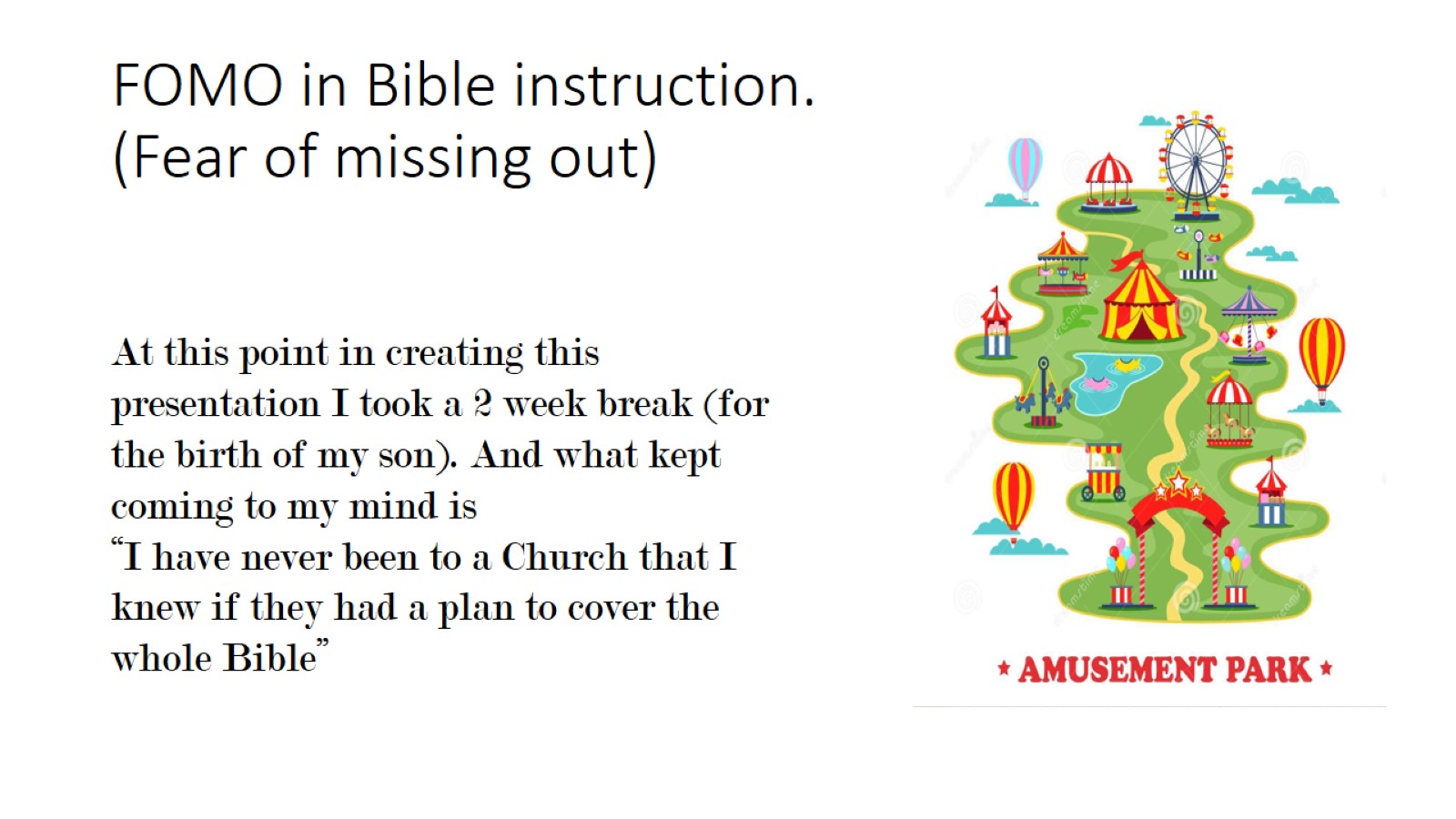 FOMO in Bible instruction. (Fear of missing out)
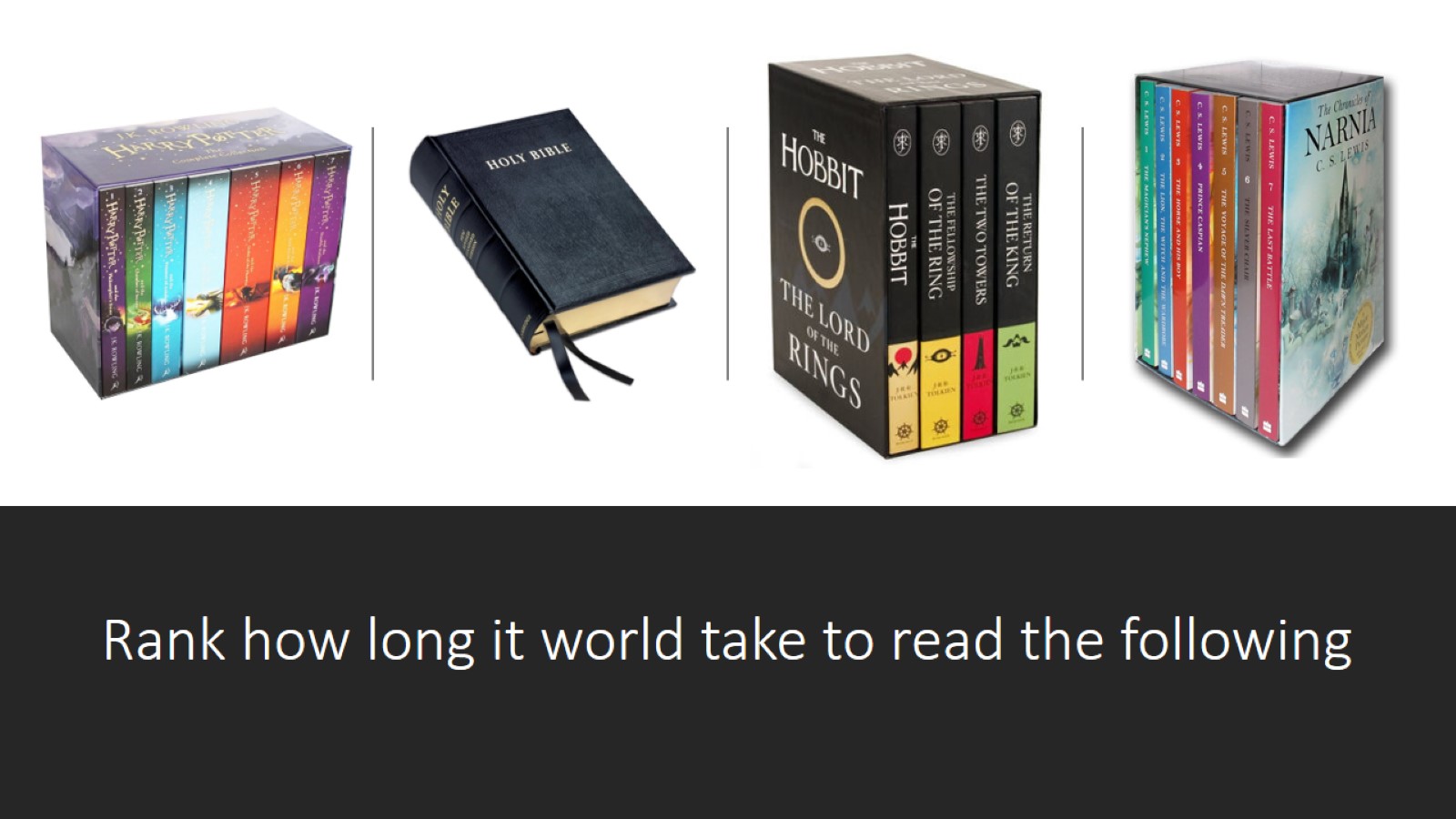 Rank how long it world take to read the following
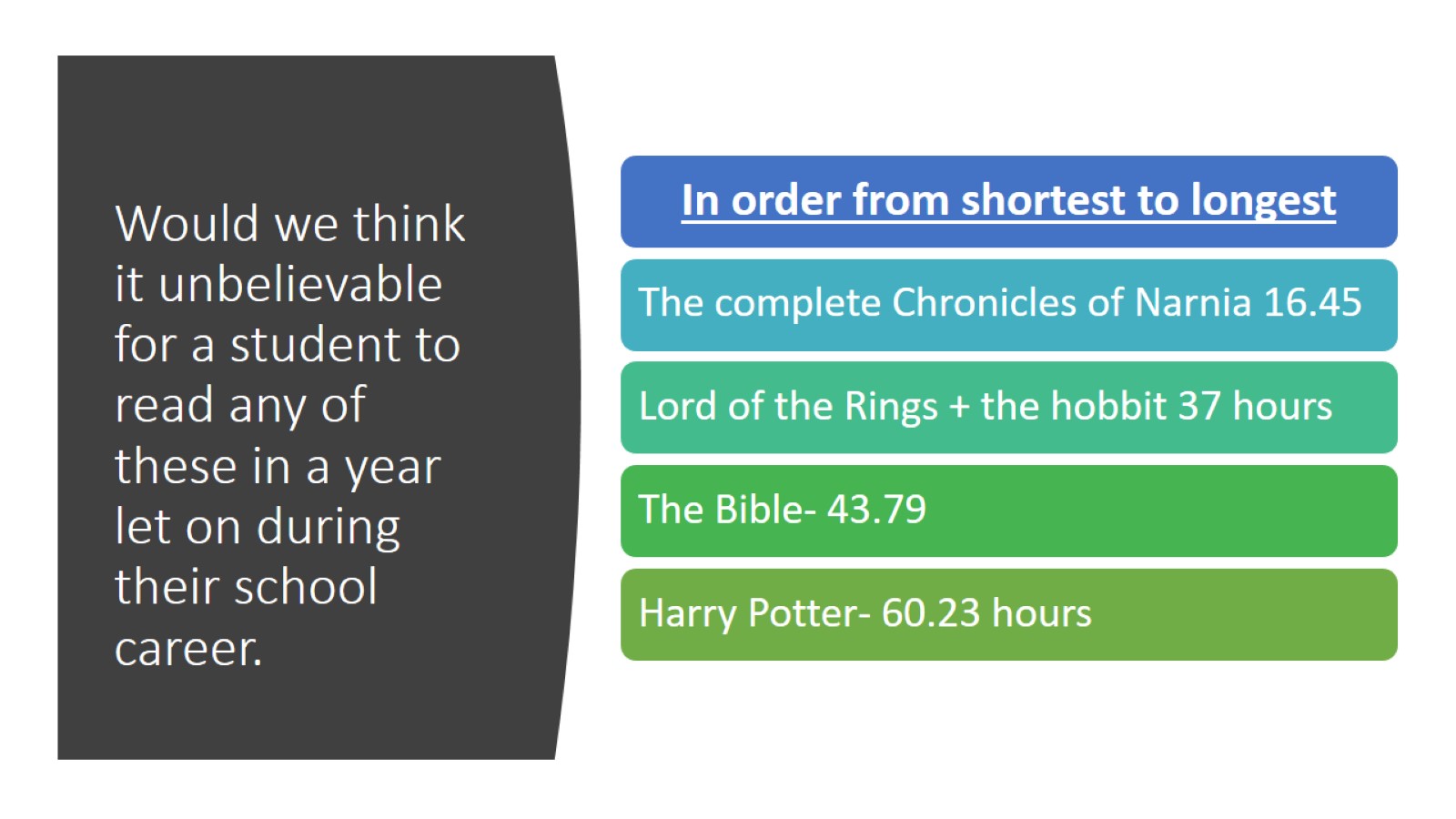 Would we think it unbelievable for a student to read any of these in a year let on during their school career.
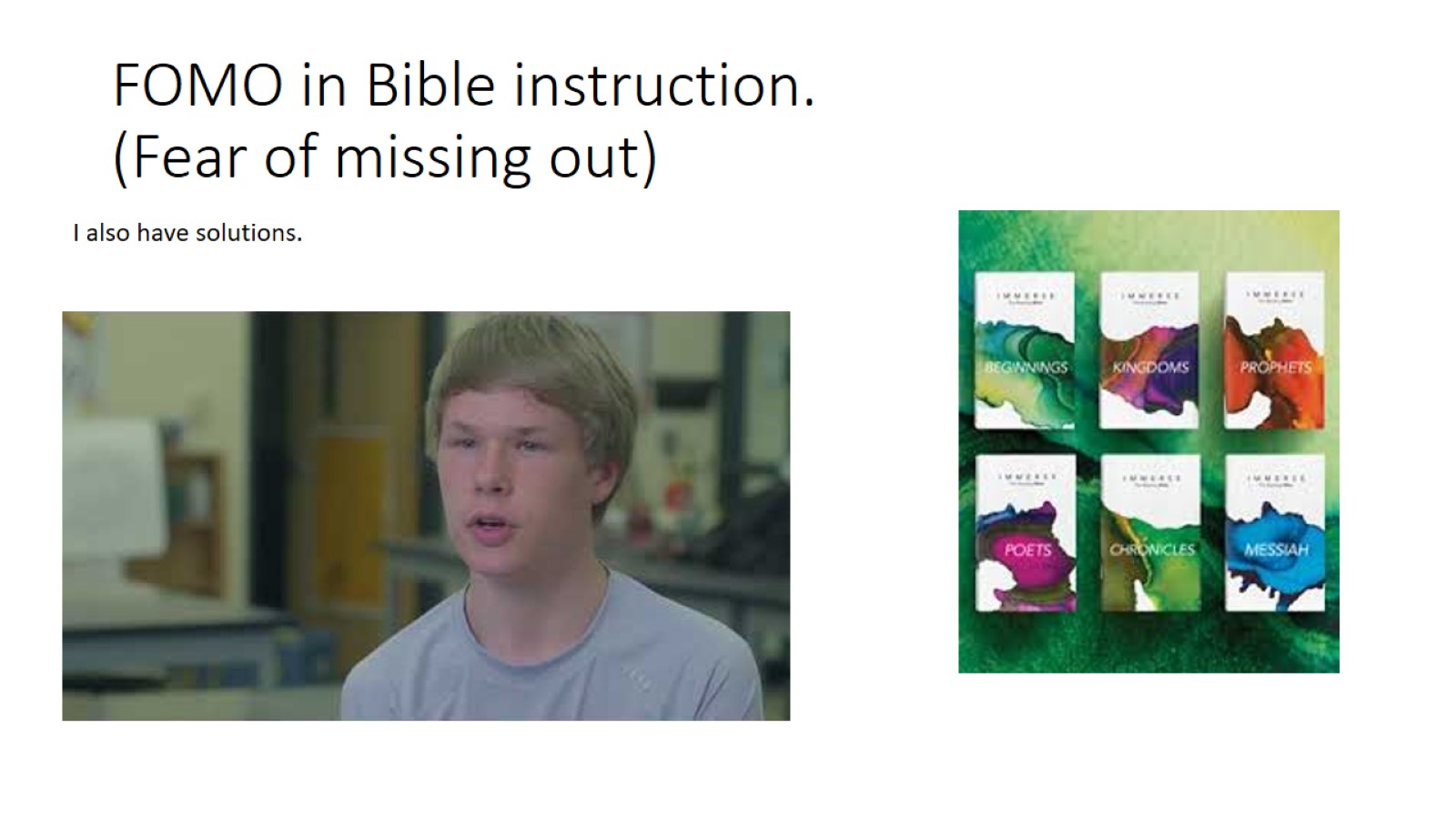 FOMO in Bible instruction. (Fear of missing out)
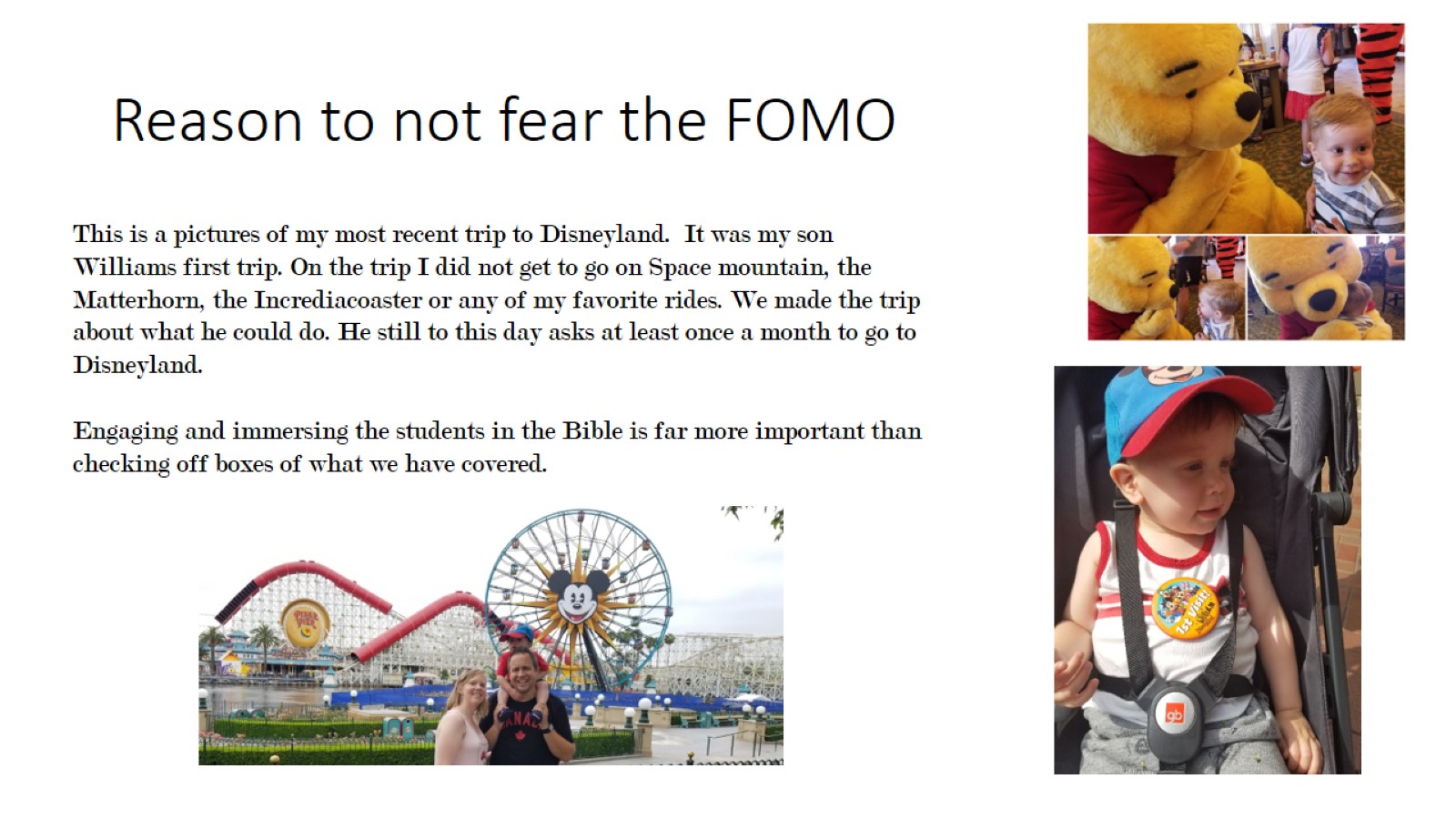 Reason to not fear the FOMO
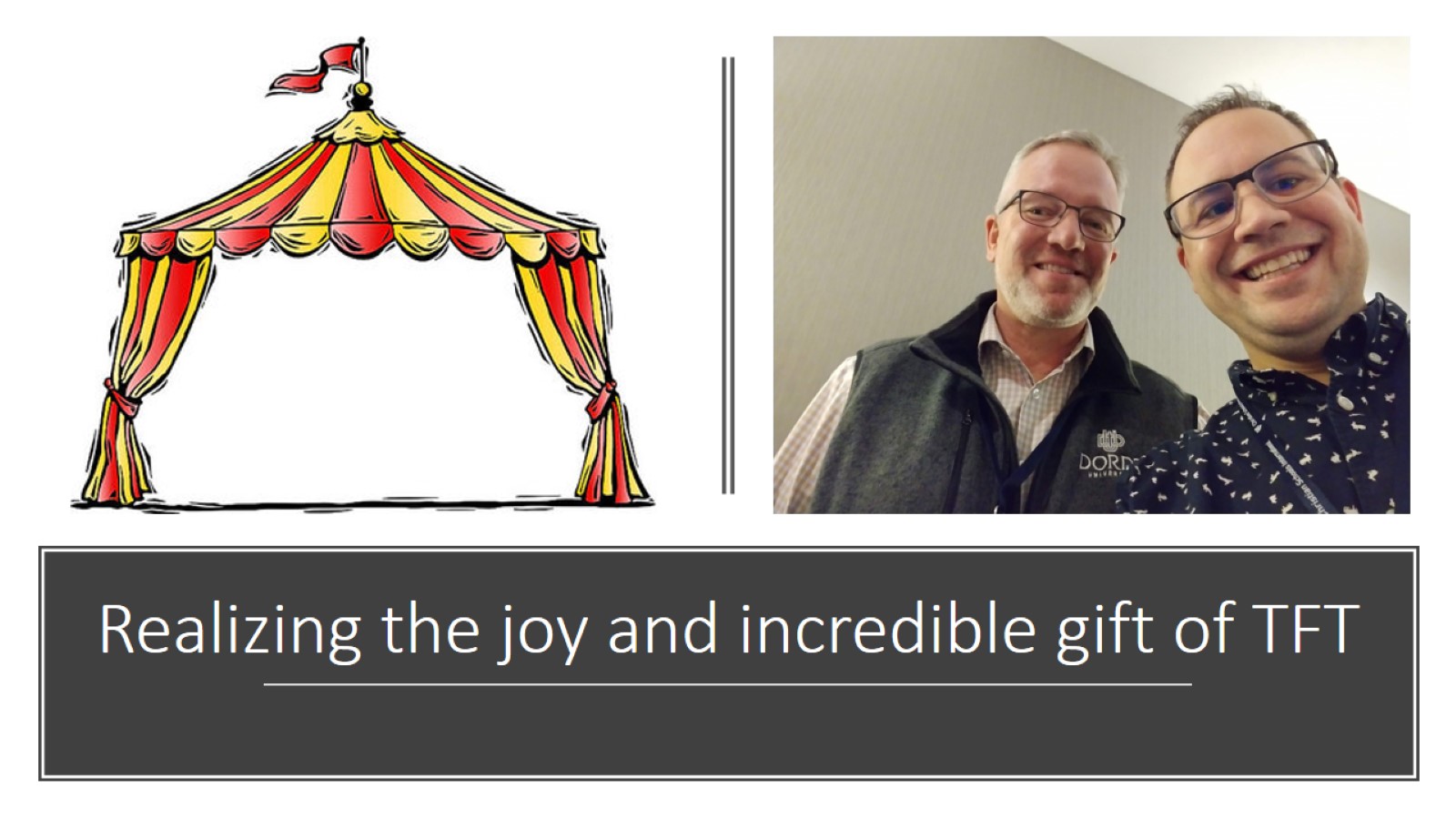 Realizing the joy and incredible gift of TFT
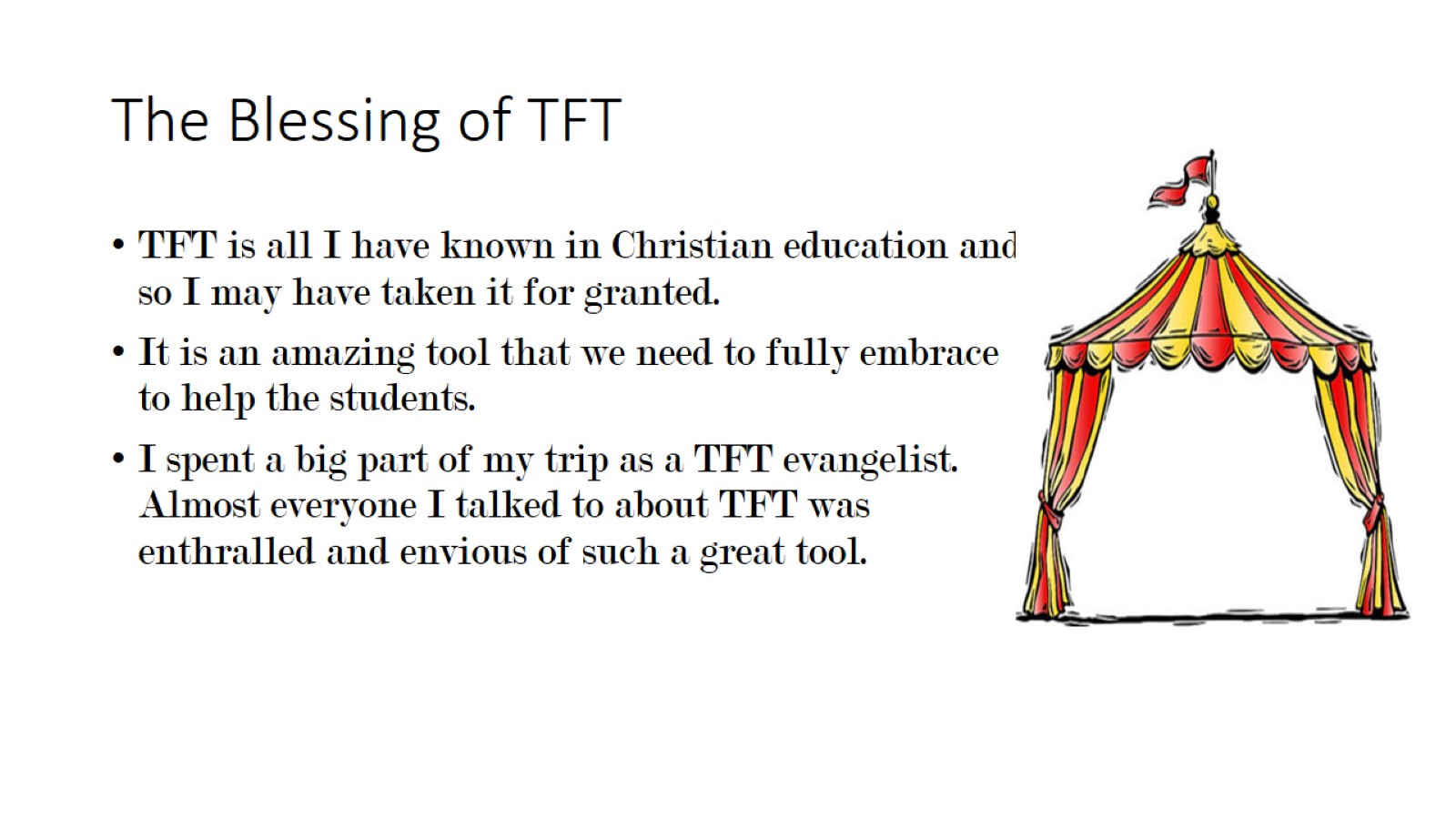 The Blessing of TFT
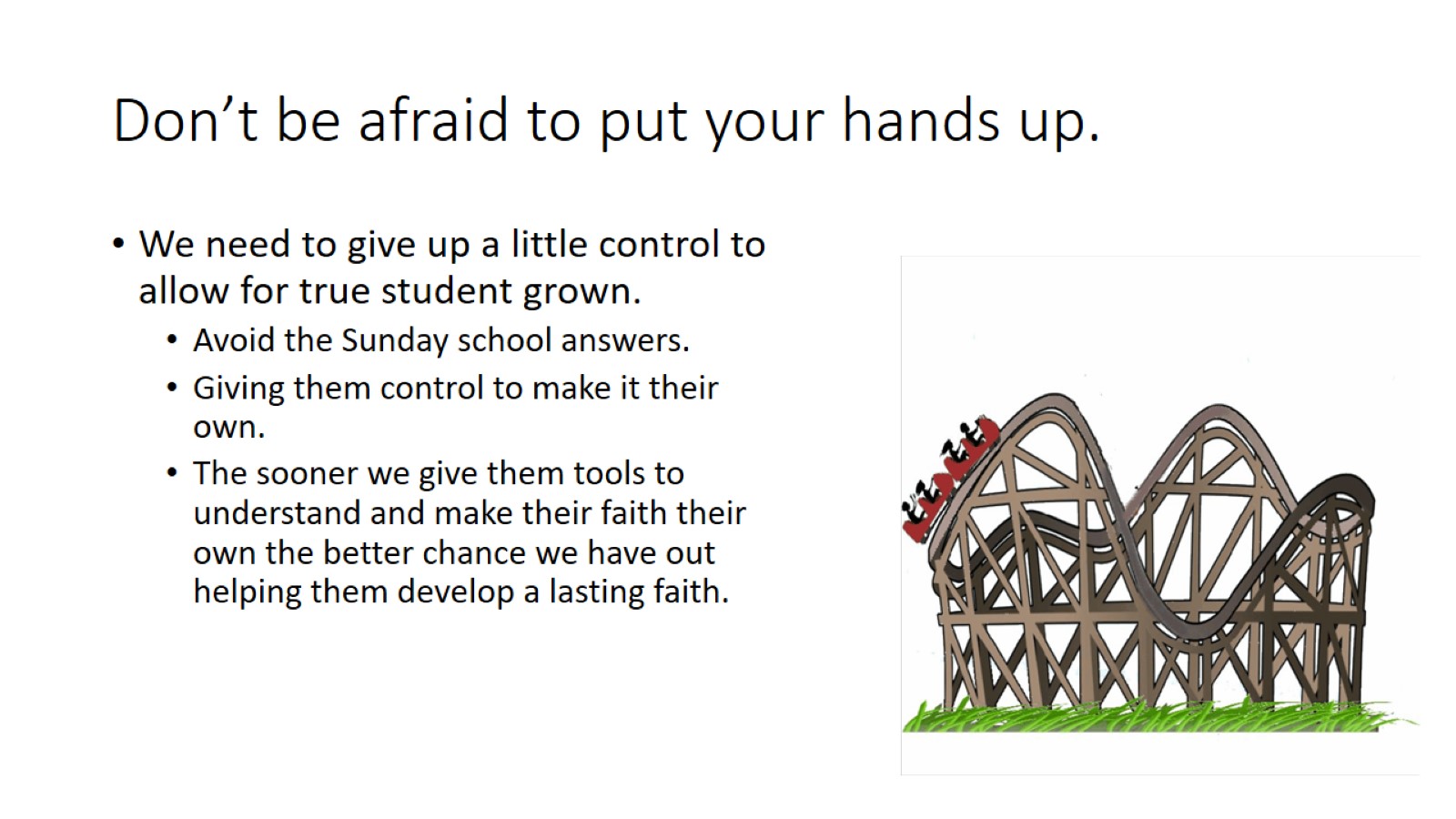 Don’t be afraid to put your hands up.
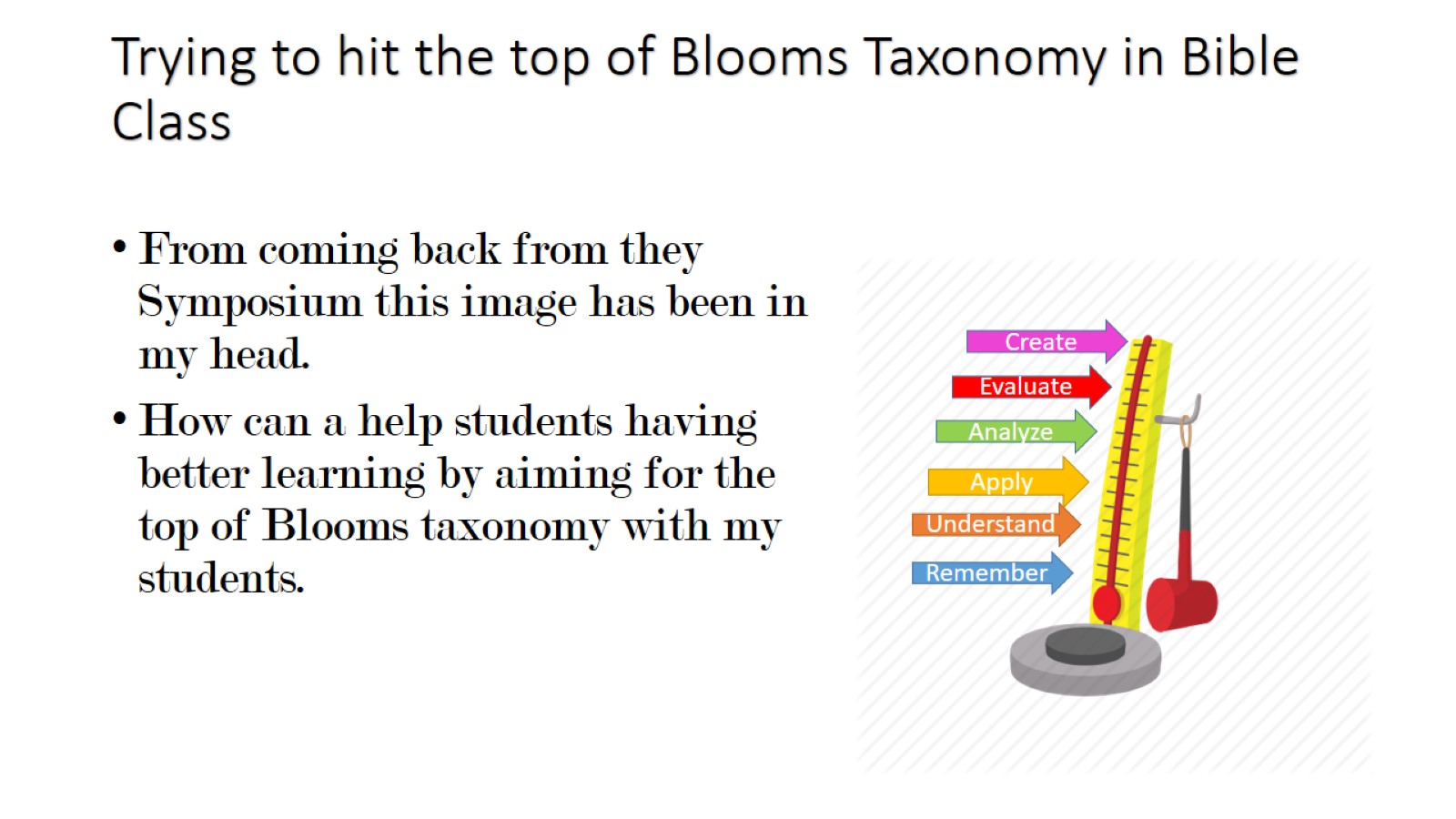 Trying to hit the top of Blooms Taxonomy in Bible Class
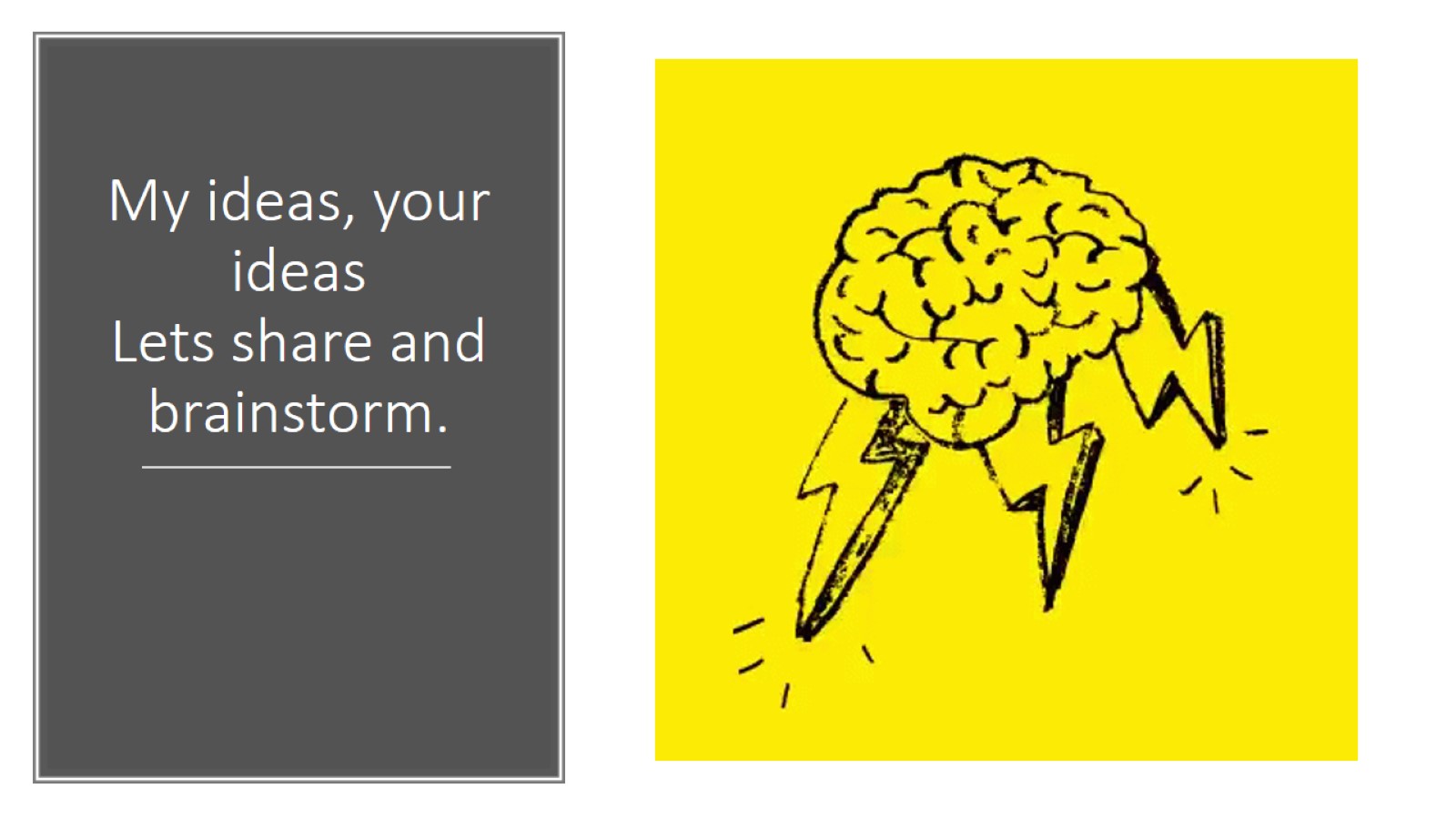 My ideas, your ideasLets share and brainstorm.
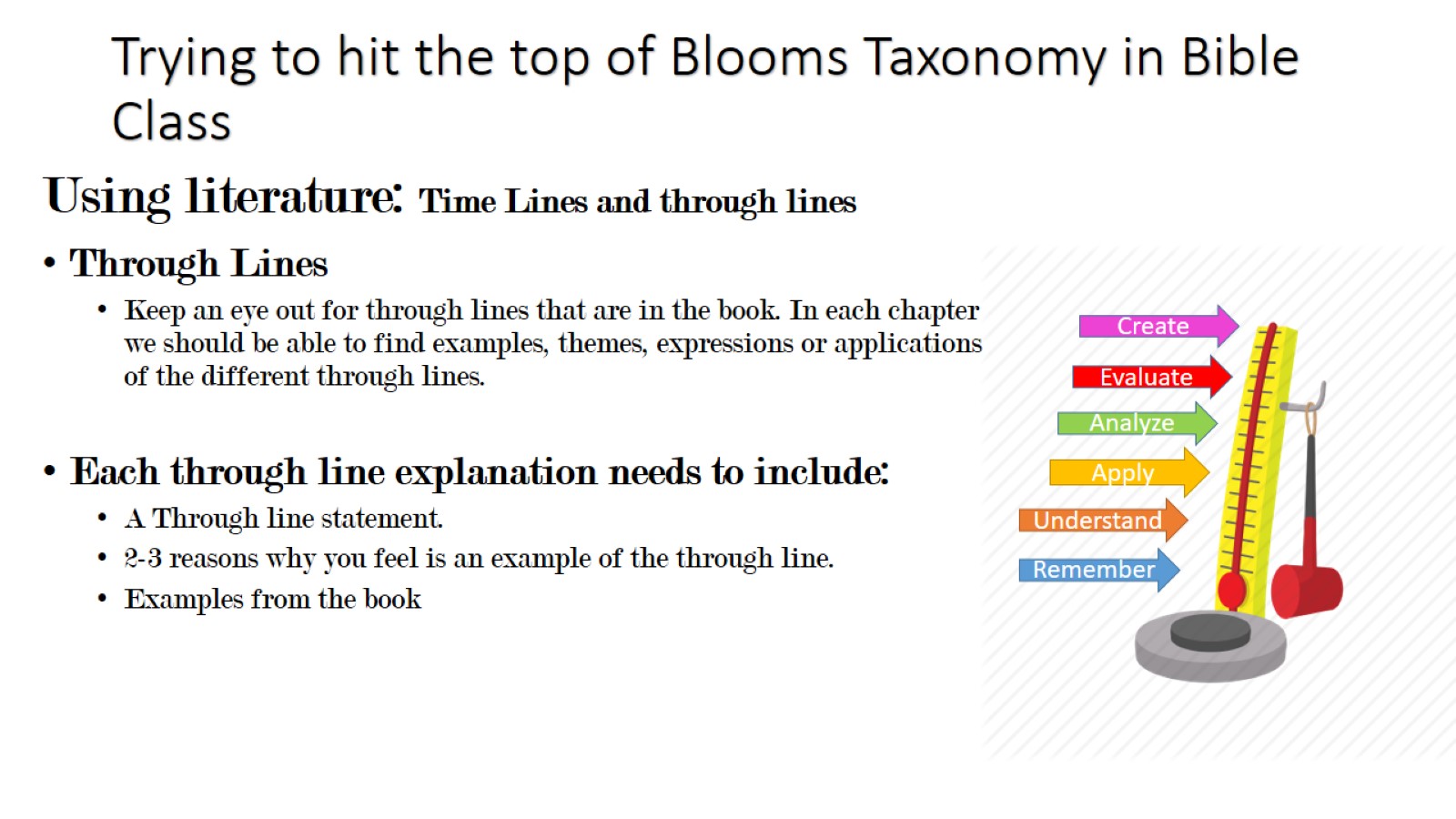 Trying to hit the top of Blooms Taxonomy in Bible Class
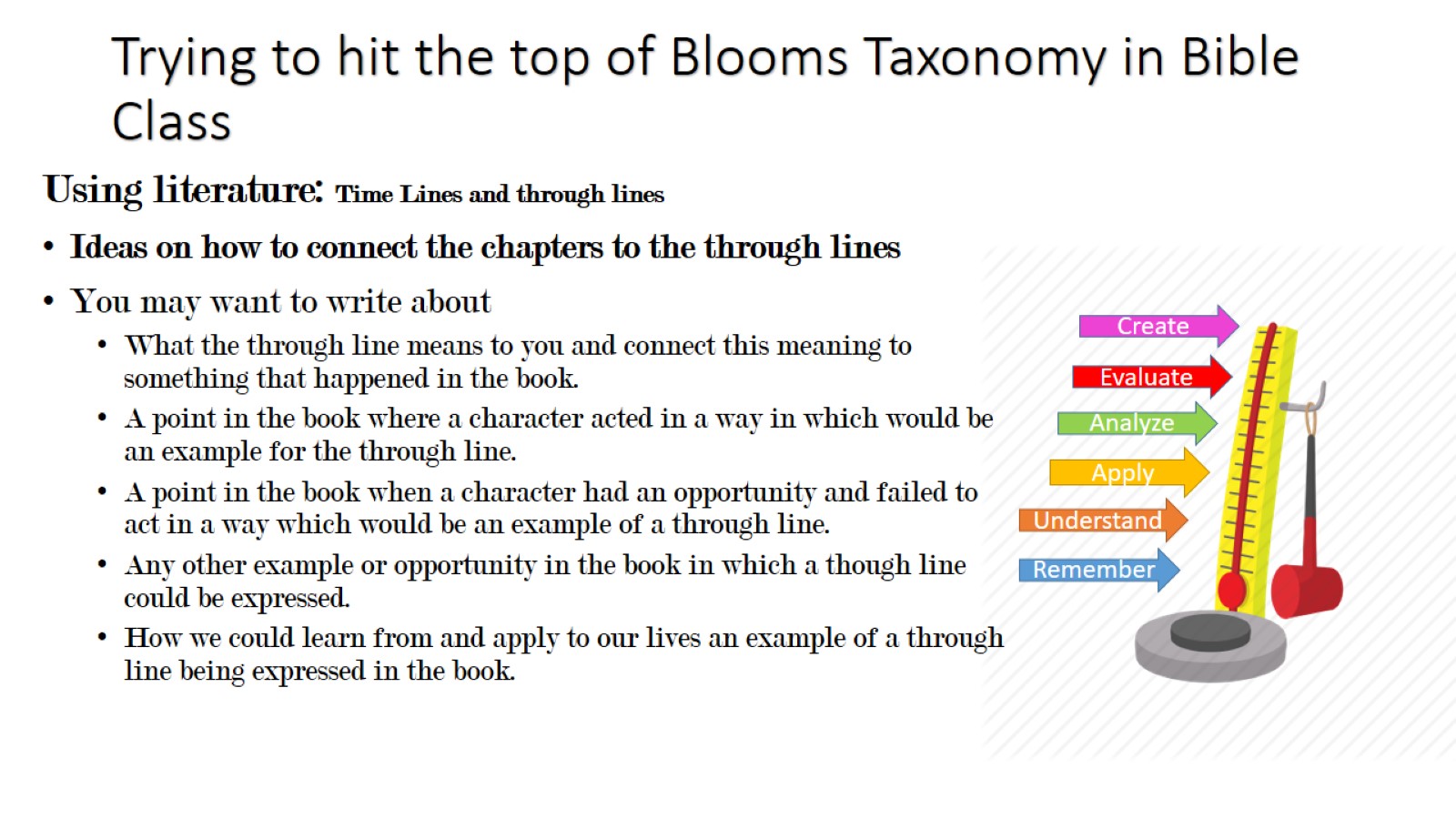 Trying to hit the top of Blooms Taxonomy in Bible Class
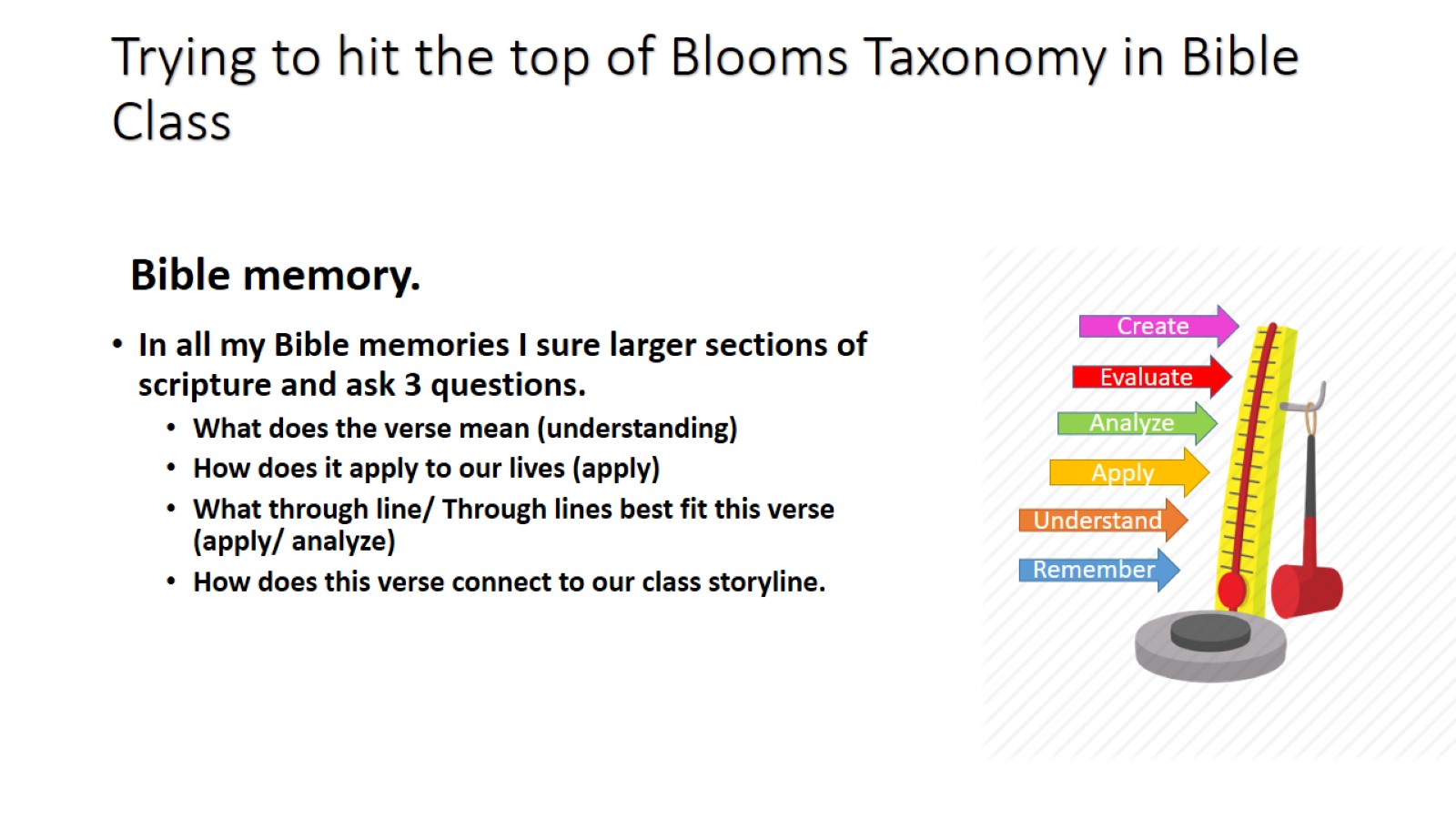 Trying to hit the top of Blooms Taxonomy in Bible Class
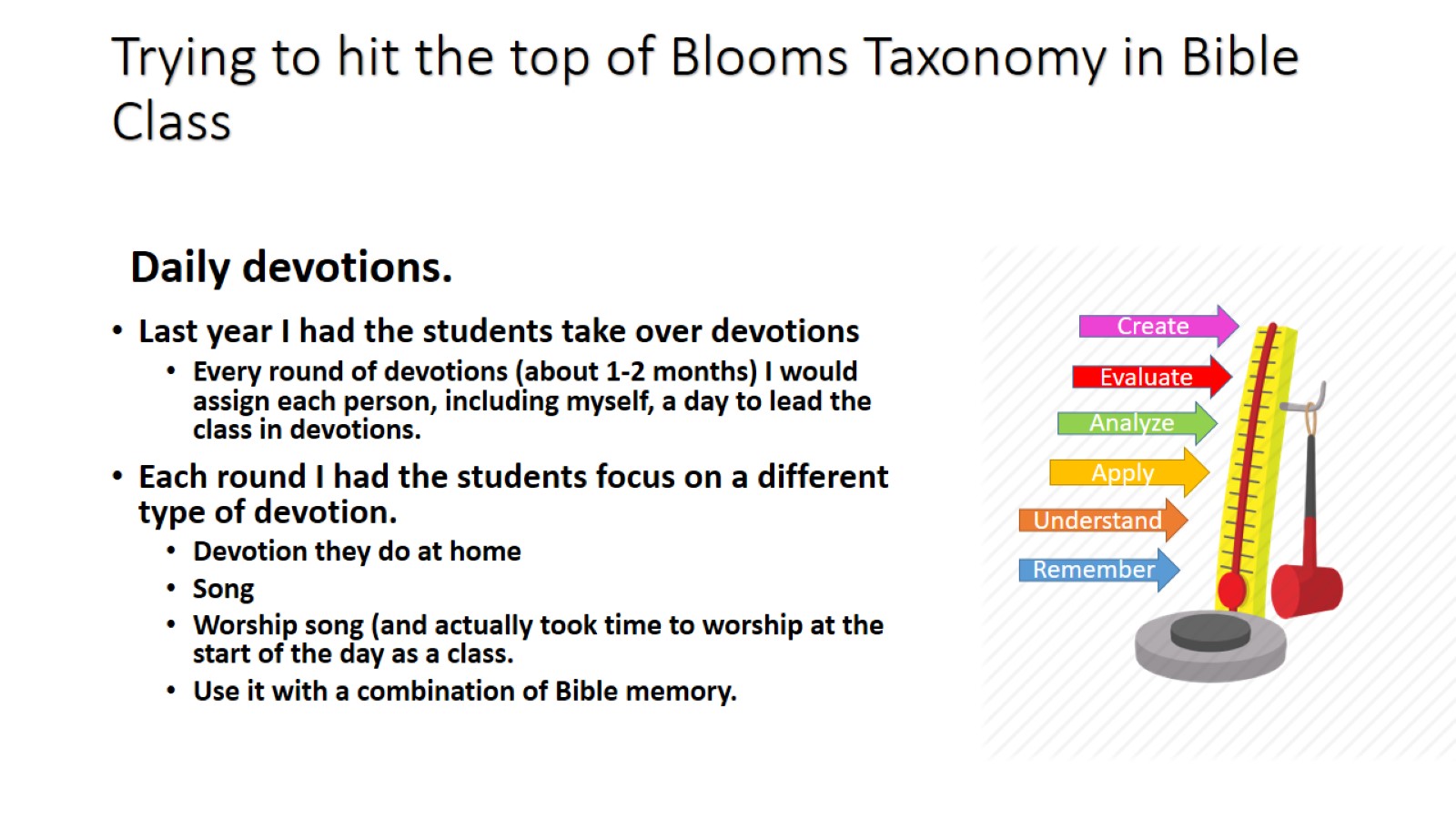 Trying to hit the top of Blooms Taxonomy in Bible Class
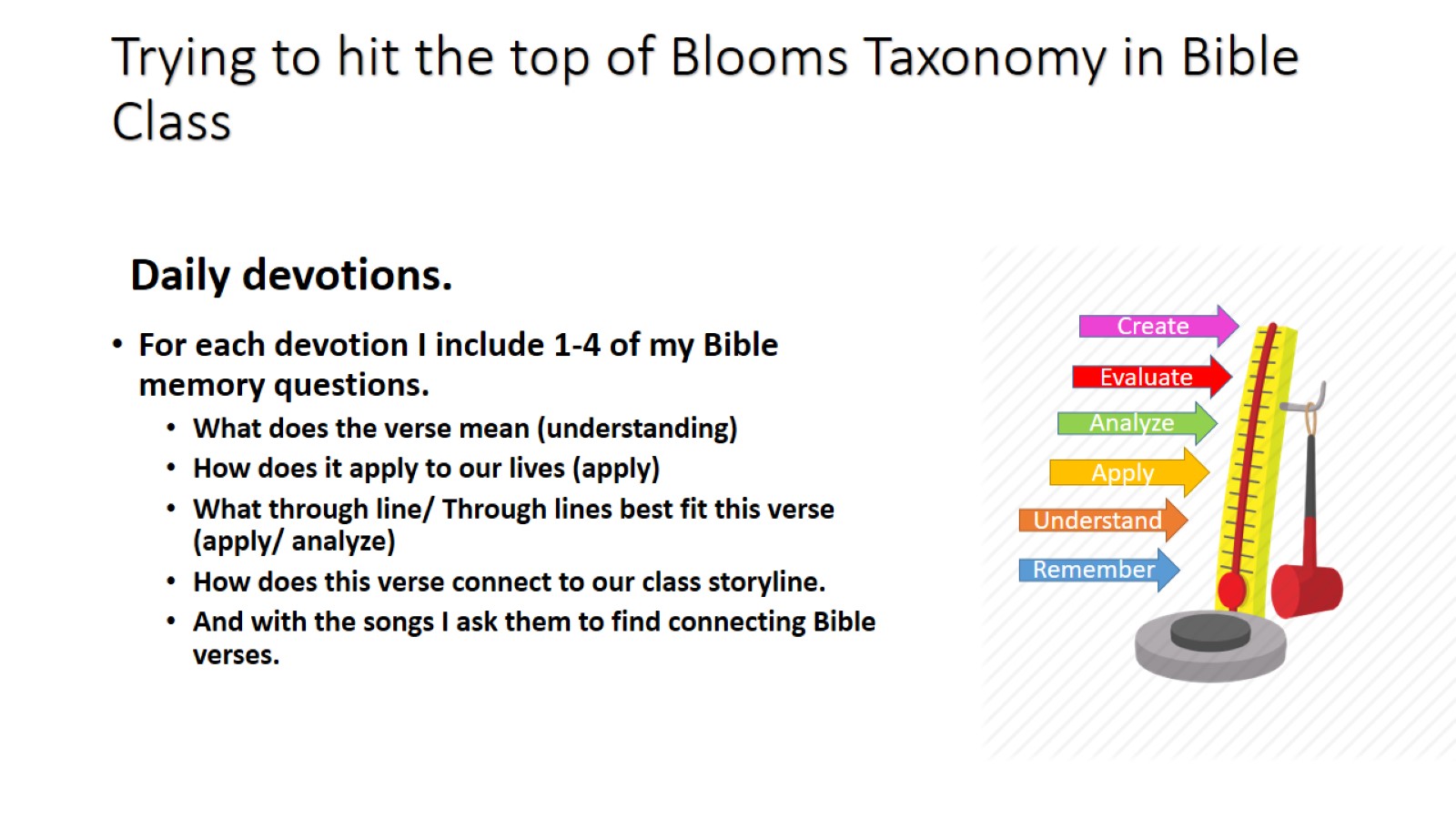 Trying to hit the top of Blooms Taxonomy in Bible Class
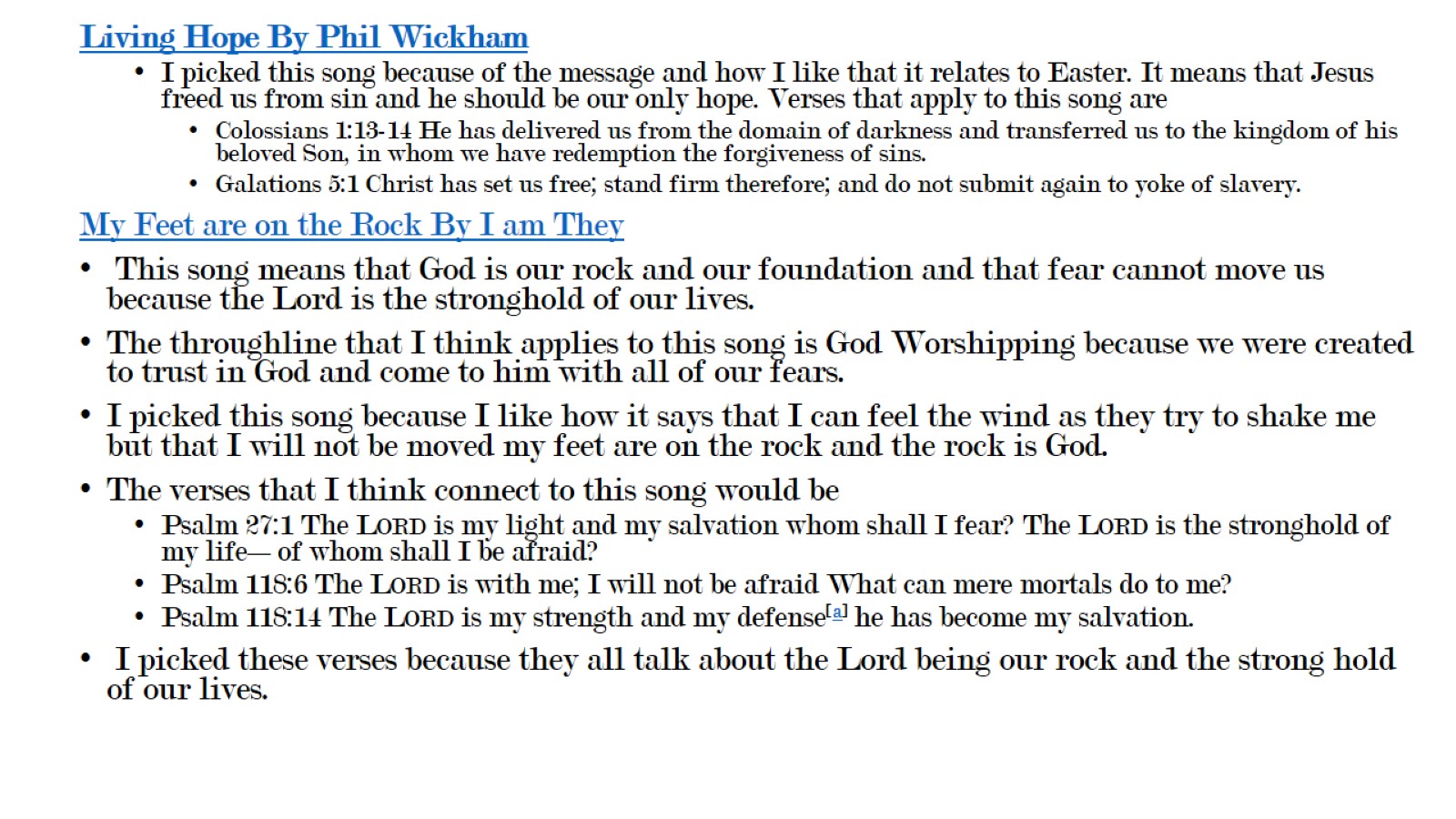 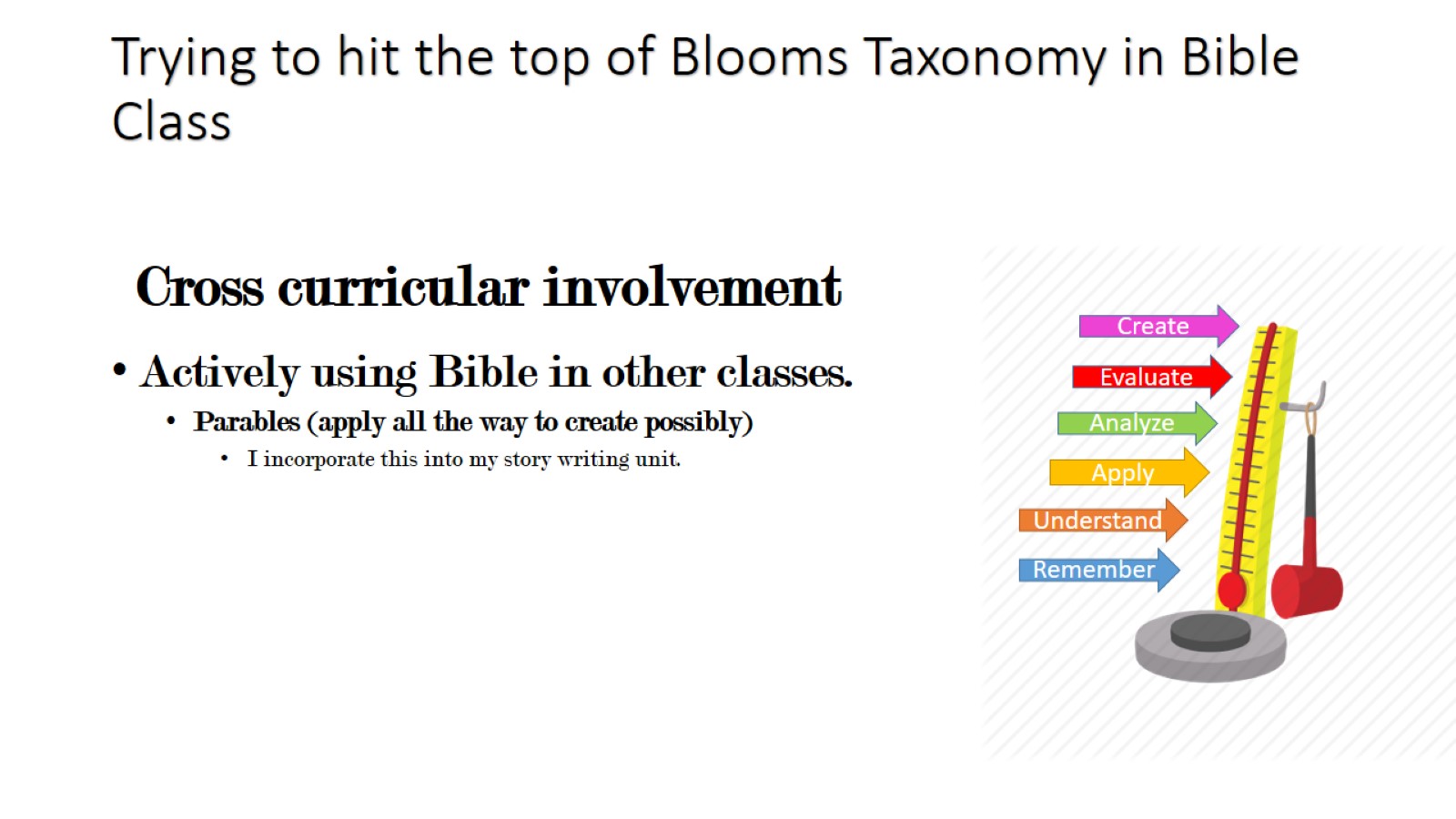 Trying to hit the top of Blooms Taxonomy in Bible Class
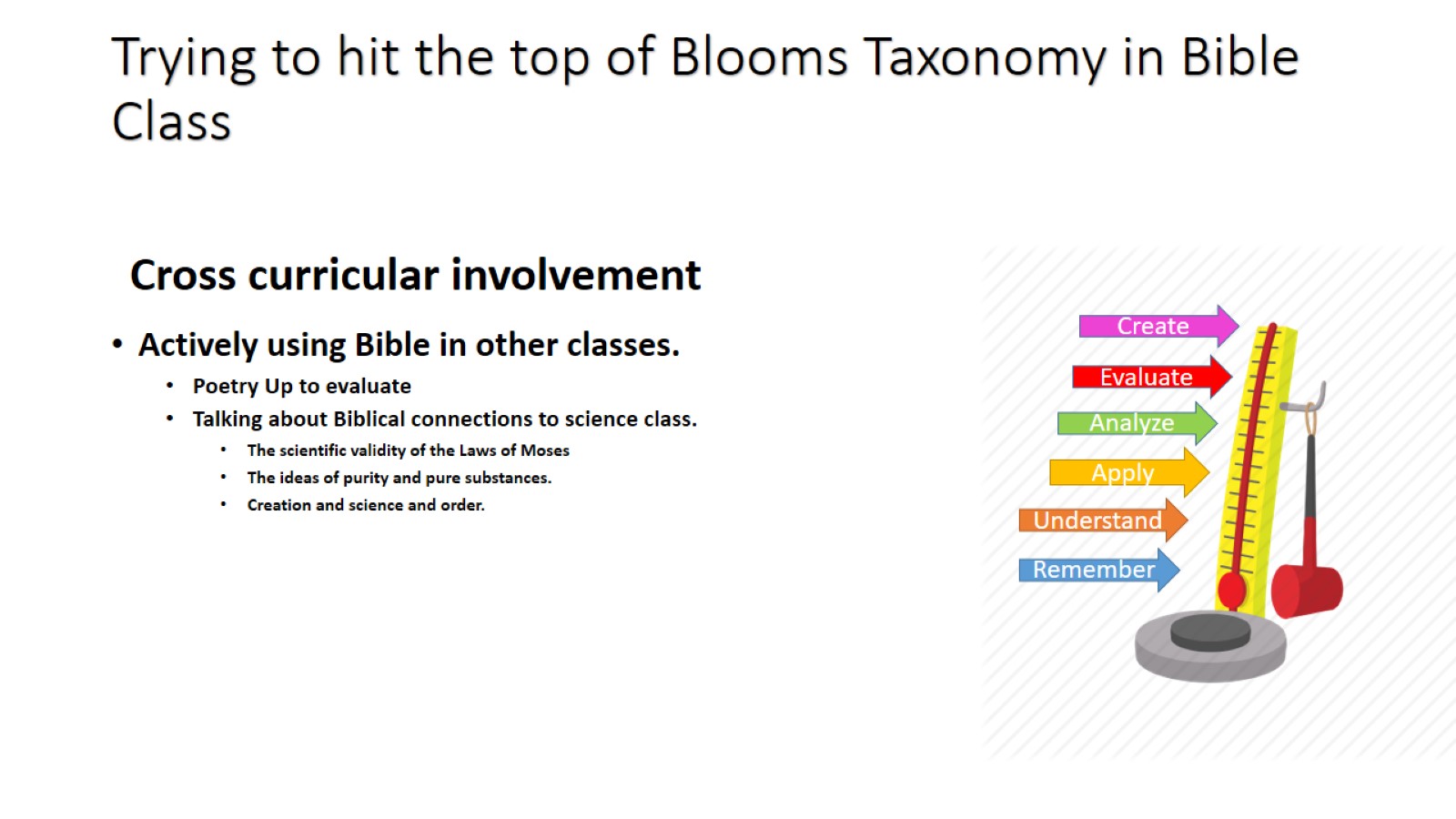 Trying to hit the top of Blooms Taxonomy in Bible Class
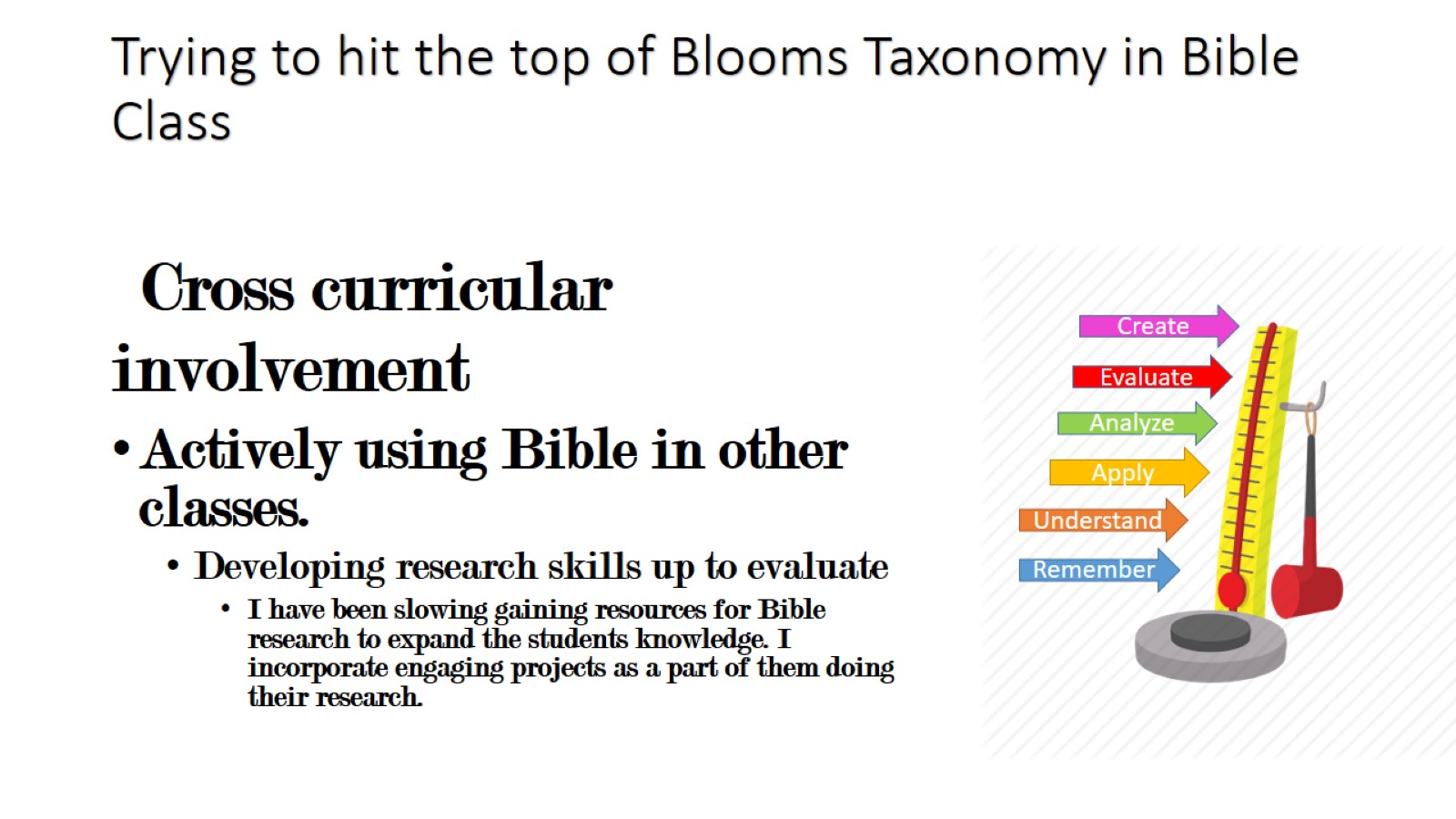 Trying to hit the top of Blooms Taxonomy in Bible Class
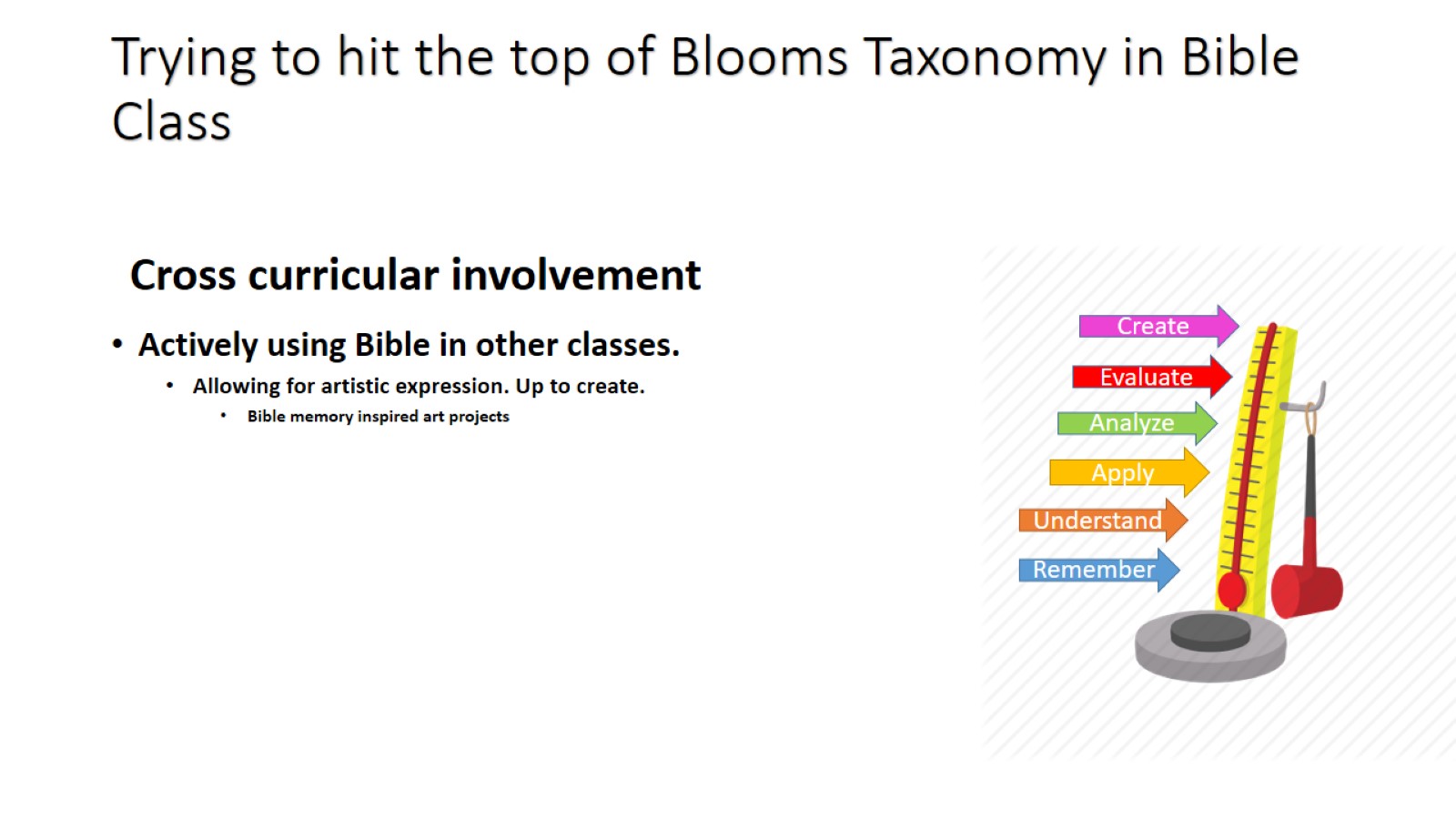 Trying to hit the top of Blooms Taxonomy in Bible Class
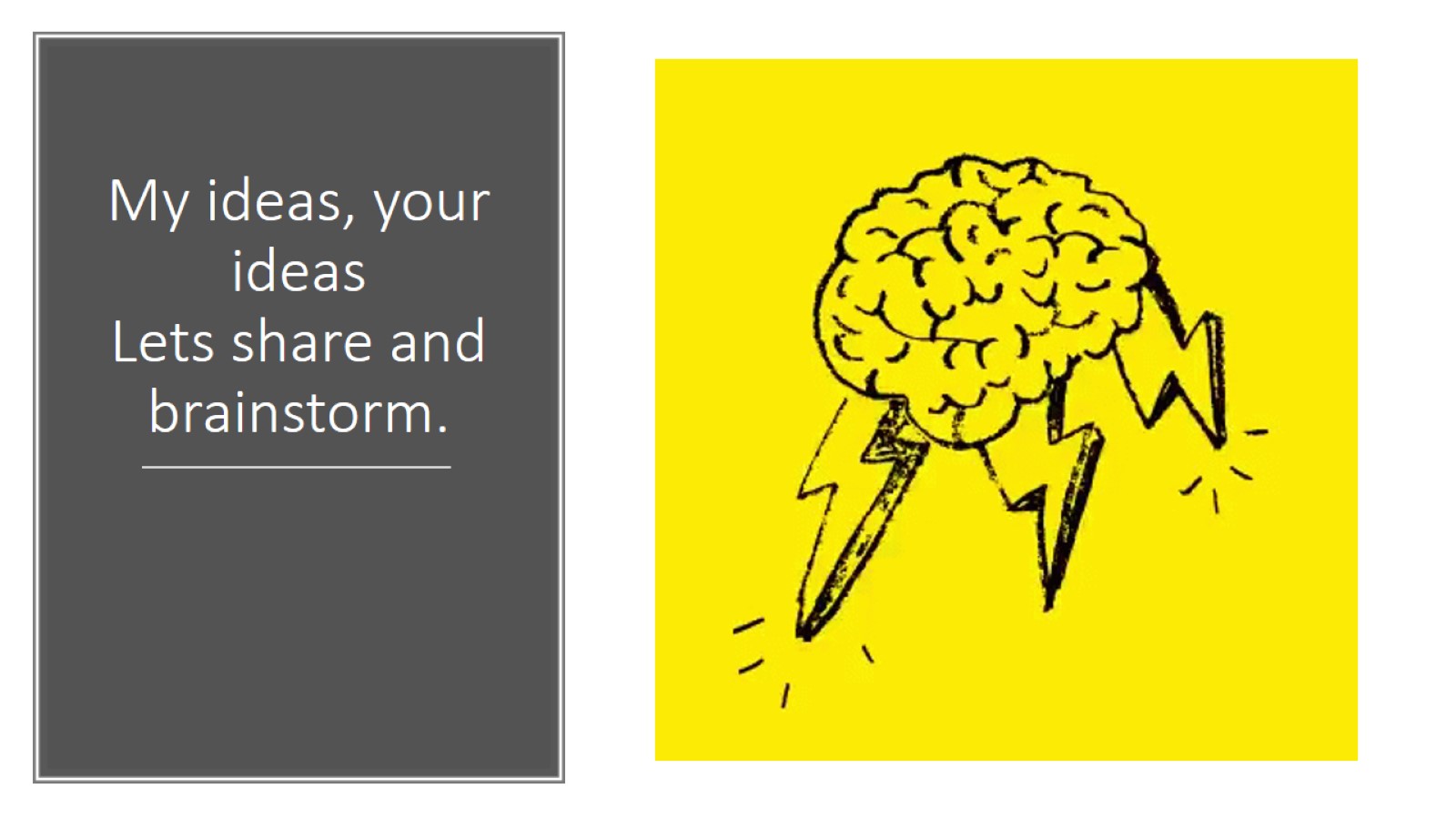 My ideas, your ideasLets share and brainstorm.